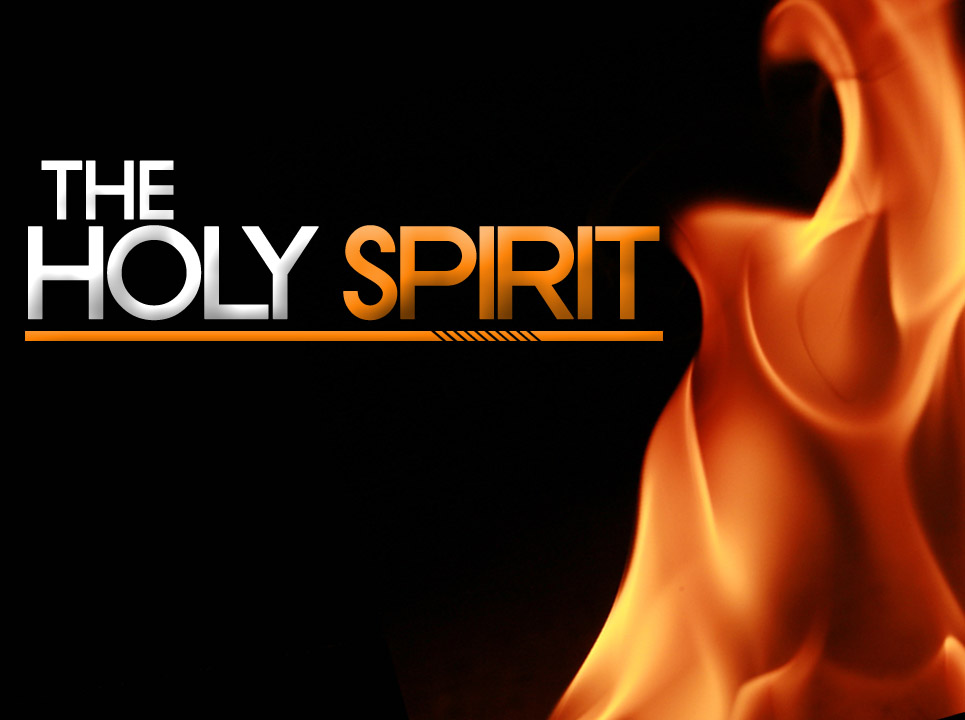 (The Symbols of the Holy Spirit)
Part 1
The Doctrine of the Holy Spirit
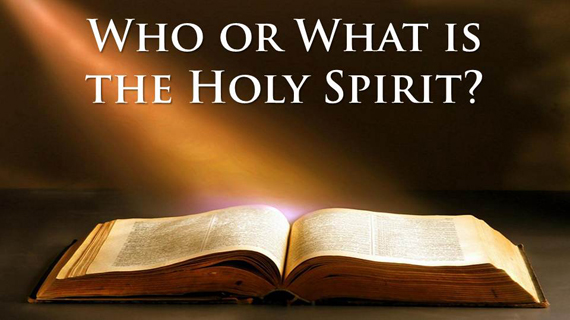 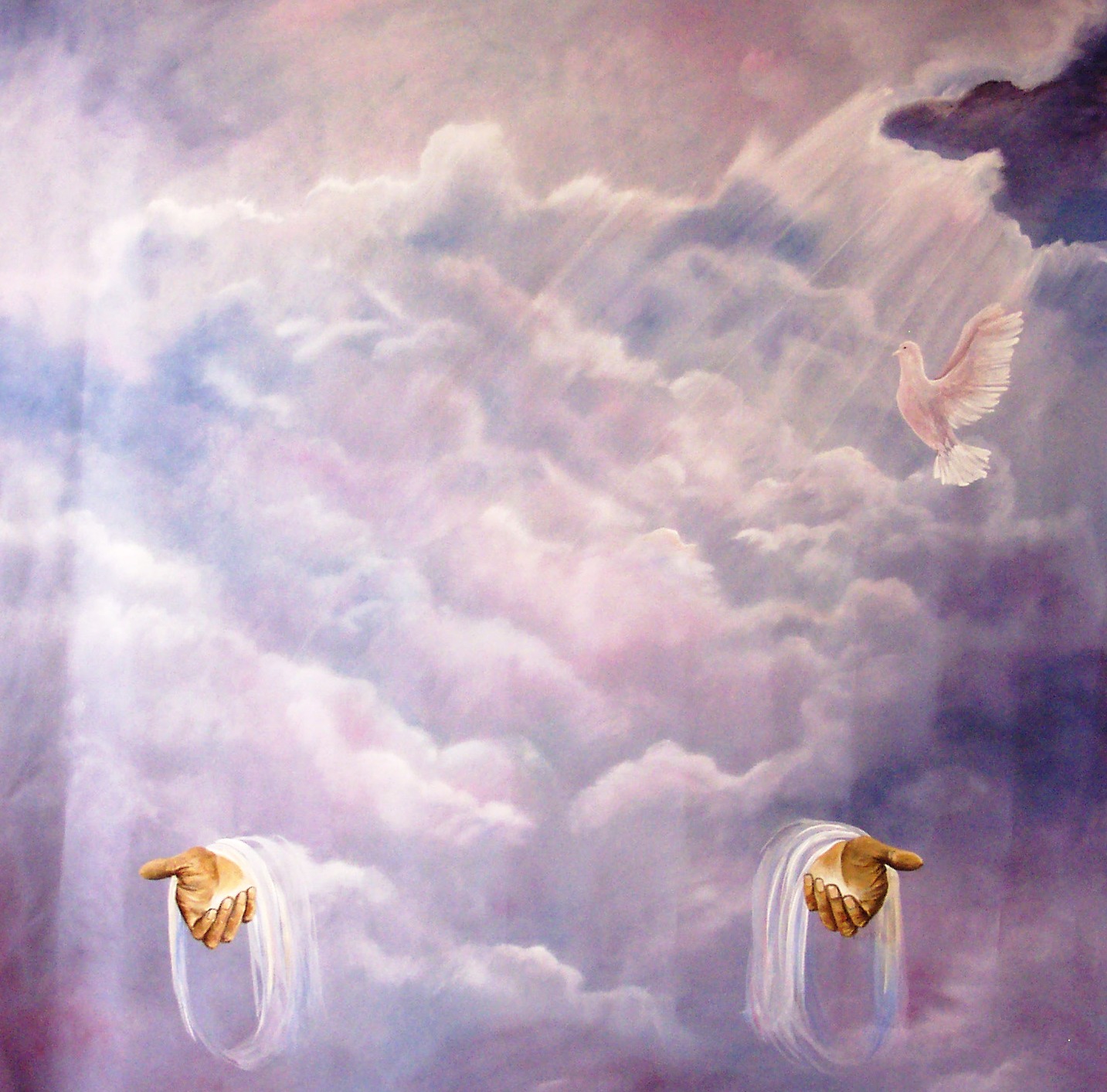 “Then Peter said unto them, Repent, and be baptized every one of you in the name of Jesus Christ for the remission of sins, and ye shall receive the gift of the Holy Ghost.” (Acts2:38)
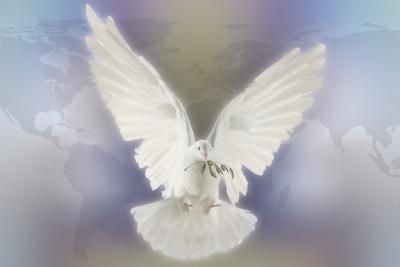 In the New Testament alone there are some 261 passages which refer to the Holy Spirit. He is mentioned 56 times in the Gospels, 57 times in the book of Acts, 112 times in the Pauline epistles, and 36 times in the remaining New Testament.Total = 522
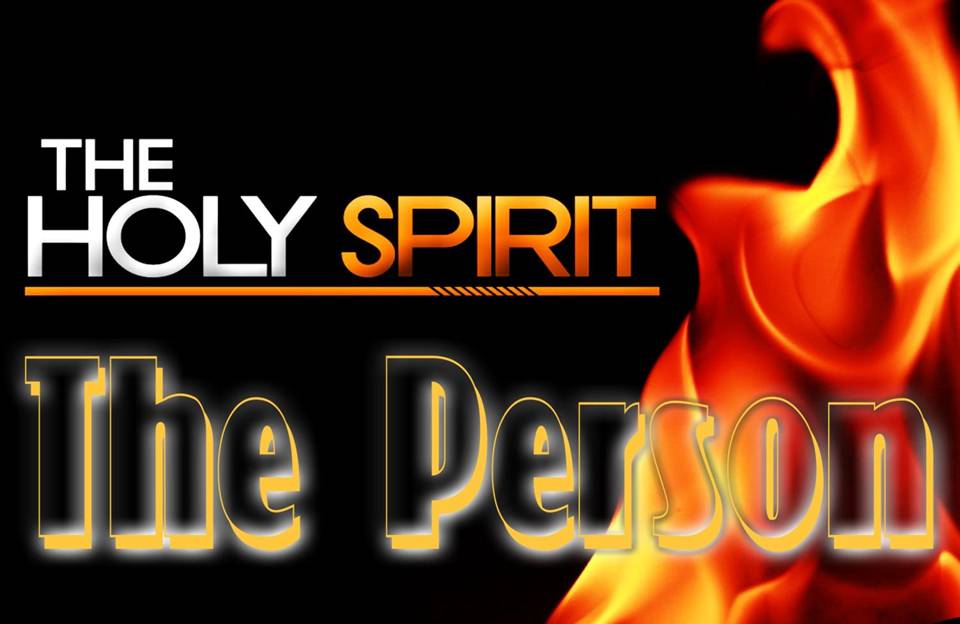 He has a mind – Romans 8:26-28
He has knowledge of God's mind – I Cor. 2:10-16
He is our Teacher - I John 2:26-27
 He has a will - I Cor. 12:11
He forbids - Acts 16:6-7
He permits - Acts 16:10
He speaks - Acts 8:29
He loves - Rom. 15:30
He produces fruit in the life of the believer – Gal. 5:22
He grieves - Eph. 4:30
He prays - Rom. 8:26
He comforts - John 14:16
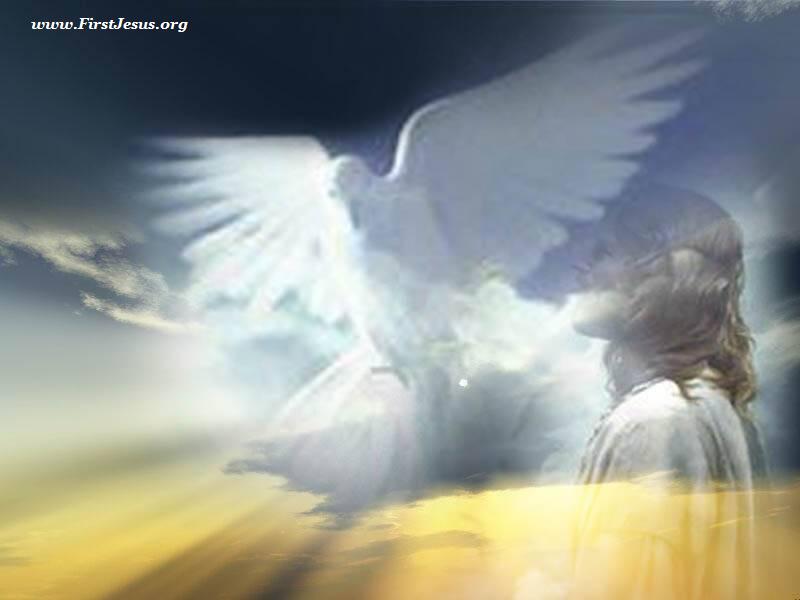 Because the Holy Spirit is Person you can have a personal relationship with him
Romans 8:14 “For as many as are led by the Spirit of God, they are the sons of God.”
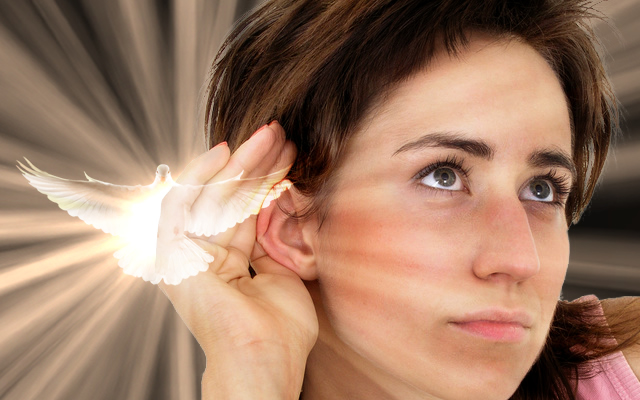 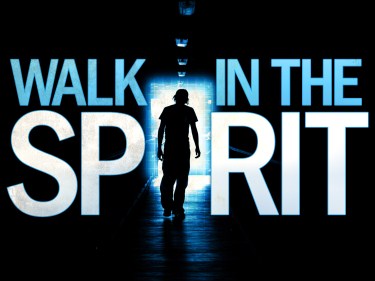 “If we live in the Spirit, let us also walk 
in the Spirit.” (Gal. 5:25)
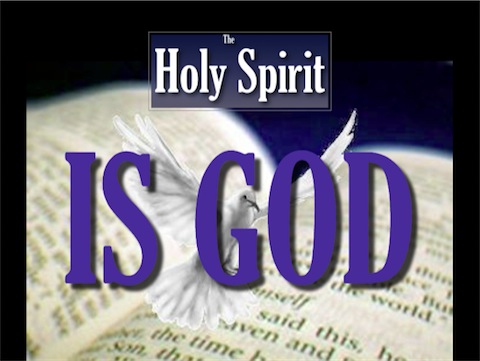 He is omnipotent - (Gen. 1:2)
He is omniscient – (I Cor. 2:10-11)
He is omnipresent – (Psalm 139:7)
He is eternal – (Heb. 9:14)
He is called God – (Acts 5:3-4)
He is equal with the Father and the Son –                 (Matt. 3:16-17)
 He is declared to be God by Jesus – (John 14:16, 26, 15:26)
He is declared to be God by Paul – (Eph. 2:18; II Cor. 13:14; Rom. 8:2-3)
He is declared to be God by Peter – (I Peter 1:2, 4:14)
He is declared to be God in the book of Acts –            (Acts 2:33)
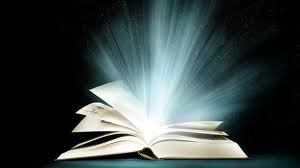 I John 5:7-8 “For there are three that bear record in heaven, the Father, the Word, and the Holy Ghost: and these three are one. And there are three that bear witness in earth, the Spirit, and the water, and the blood: and these three agree in one.”
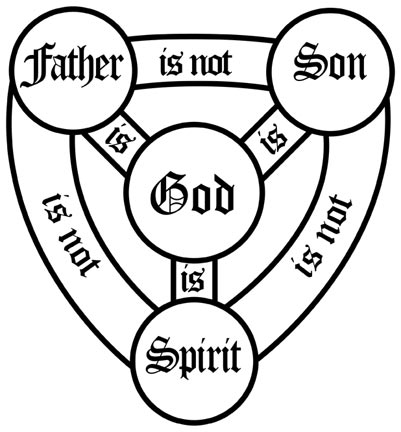 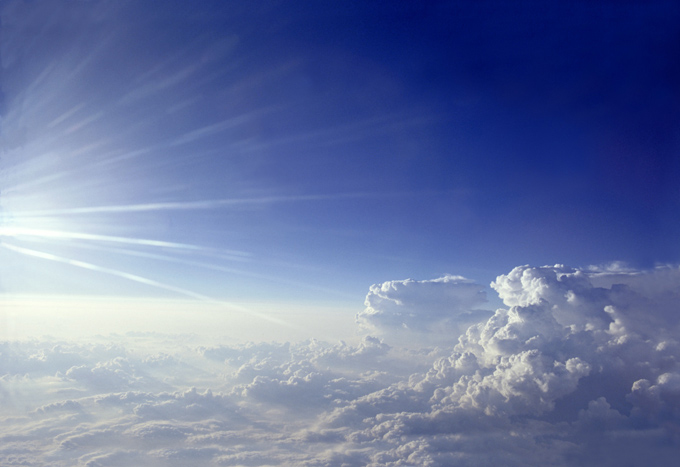 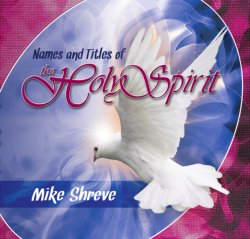 Spirit of Comfort
Spirit of Promise
Spirit of Holiness
Spirit of Adoption
Holy Ghost
Seven Spirits of God
Spirit of God
Spirit of Christ
Eternal Spirit
Spirit of Truth
Spirit of Grace
Spirit of Glory
Spirit of Life
Spirit of Wisdom and Revelation
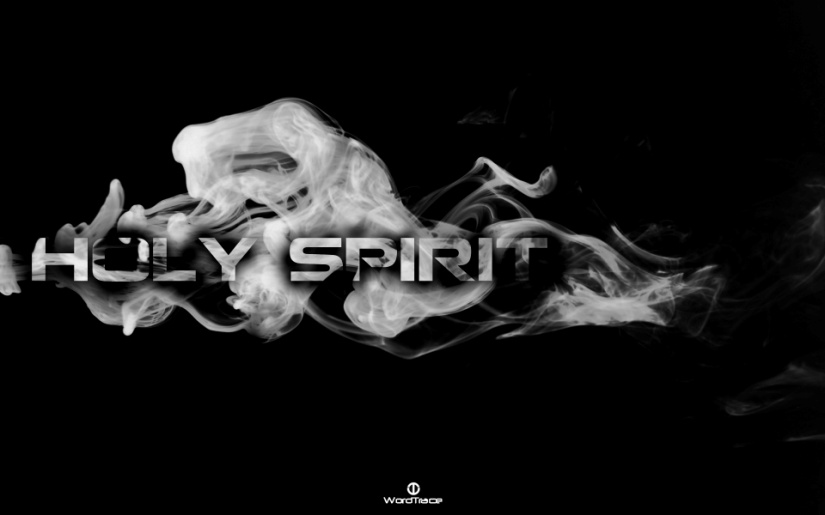 Tonight’s message
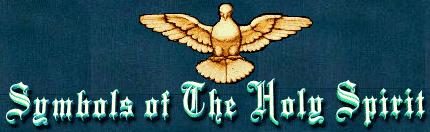 The seven designated symbols of the Holy Spirit, like the fourteen names and titles, throw a great deal of light upon both his nature and mission.
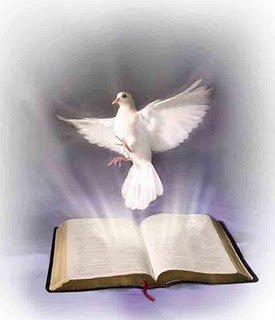 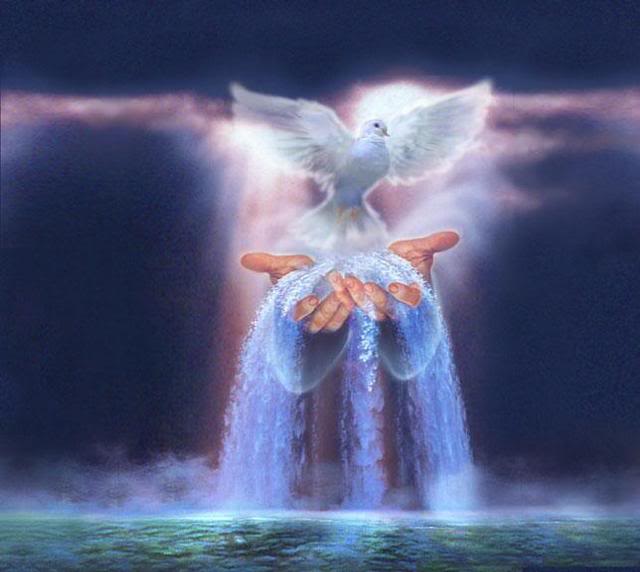 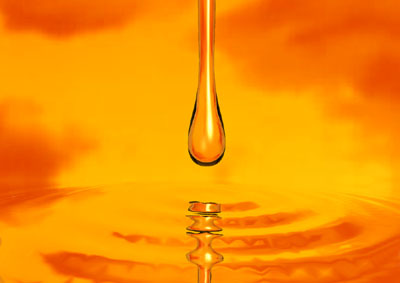 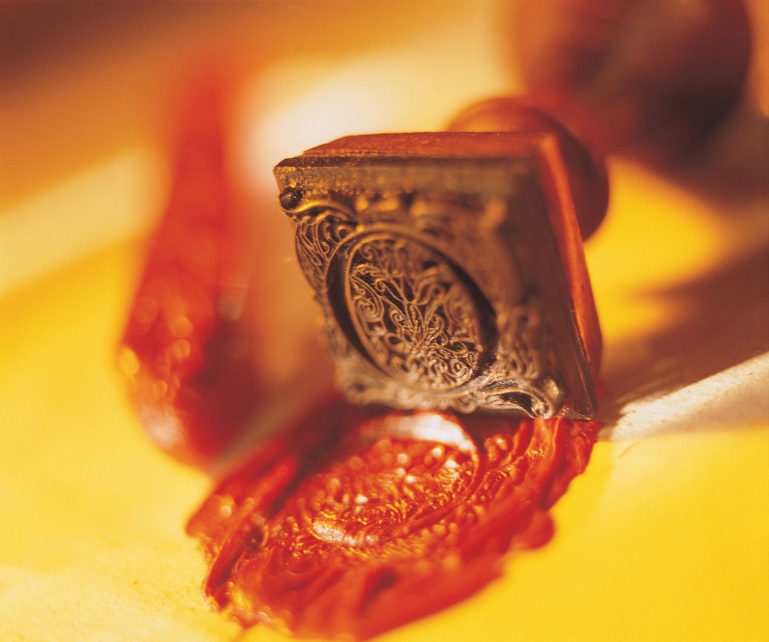 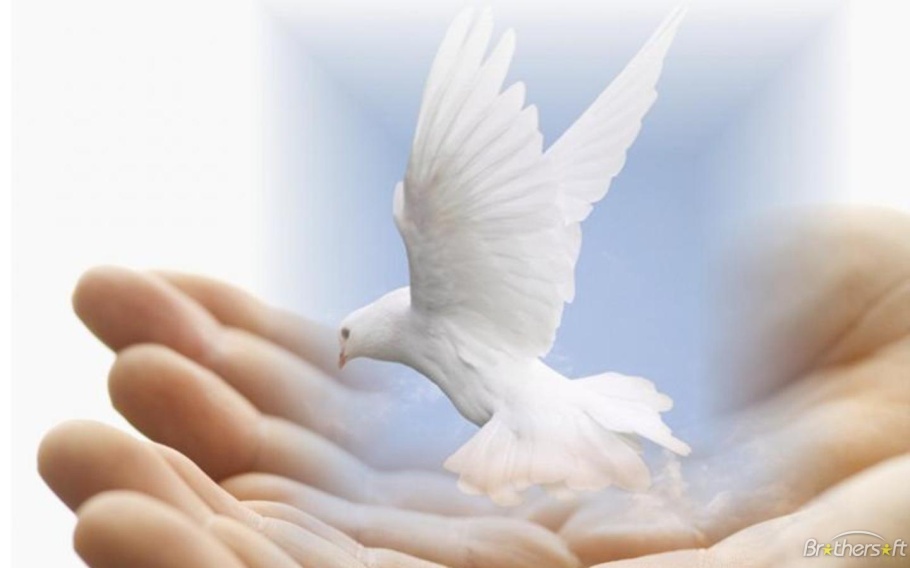 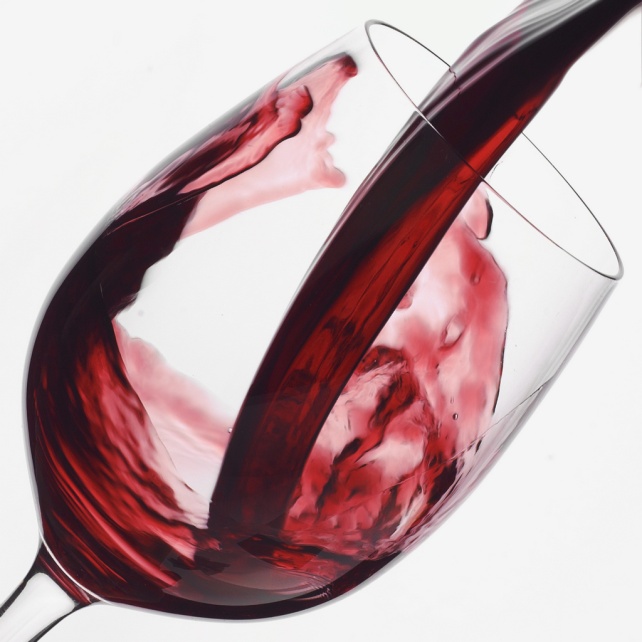 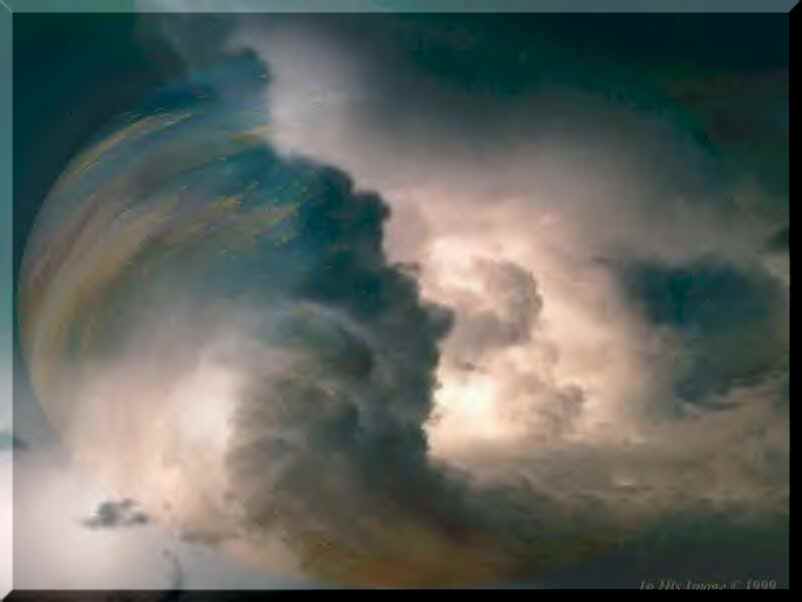 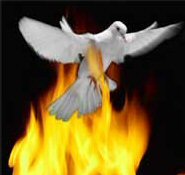 The Holy Spirit as a Dove
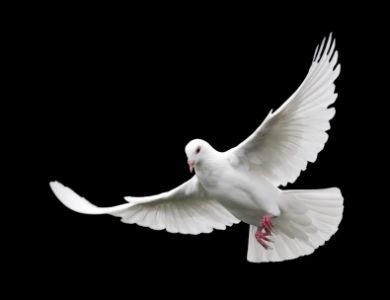 “And the Holy Ghost descended in a bodily shape like a dove upon him, and a voice came from heaven, which said, Thou art my beloved Son; in thee I am well pleased.” (Luke 3:22)
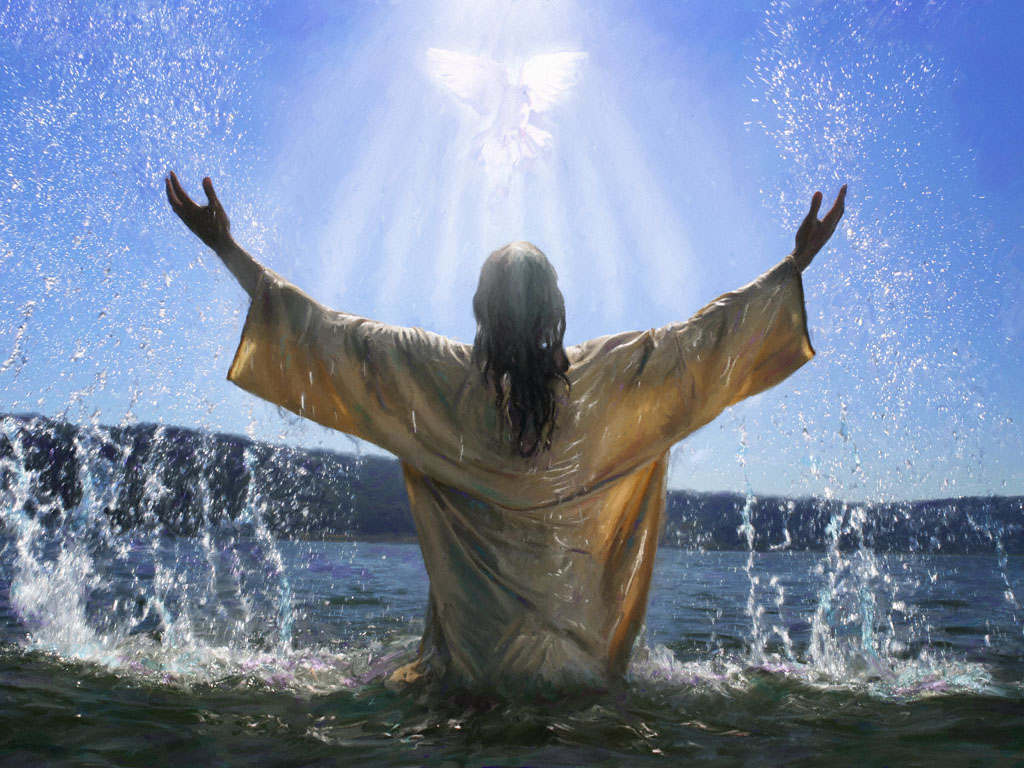 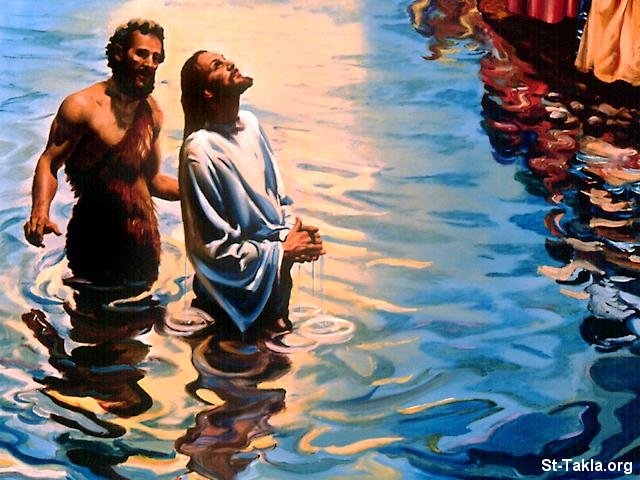 Testimony of John the Baptist
“The next day John seeth Jesus coming unto him, and saith, Behold the Lamb of God, which taketh away the sin of the world. This is he of whom I said, After me cometh a man which is preferred before me: for he was before me. And I knew him not: but that he should be made manifest to Israel, therefore am I come baptizing with water.
And John bare record, saying, I saw the Spirit descending from heaven like a dove, and it abode upon him. And I knew him not: but he that sent me to baptize with water, the same said unto me, Upon whom thou shalt see the Spirit descending, and remaining on him, the same is he which baptizeth with the Holy Ghost. And I saw, and bare record that this is the Son of God.” (John 29-34)
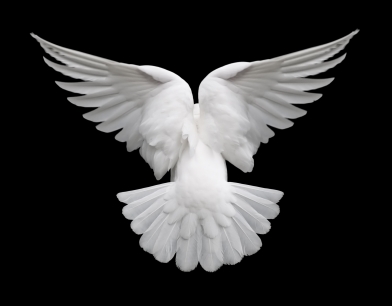 Why is a Dove Symbolic of the Holy Spirit?
It was not majestic like the eagle or fierce like 
the hawk or flamboyant like the cardinal
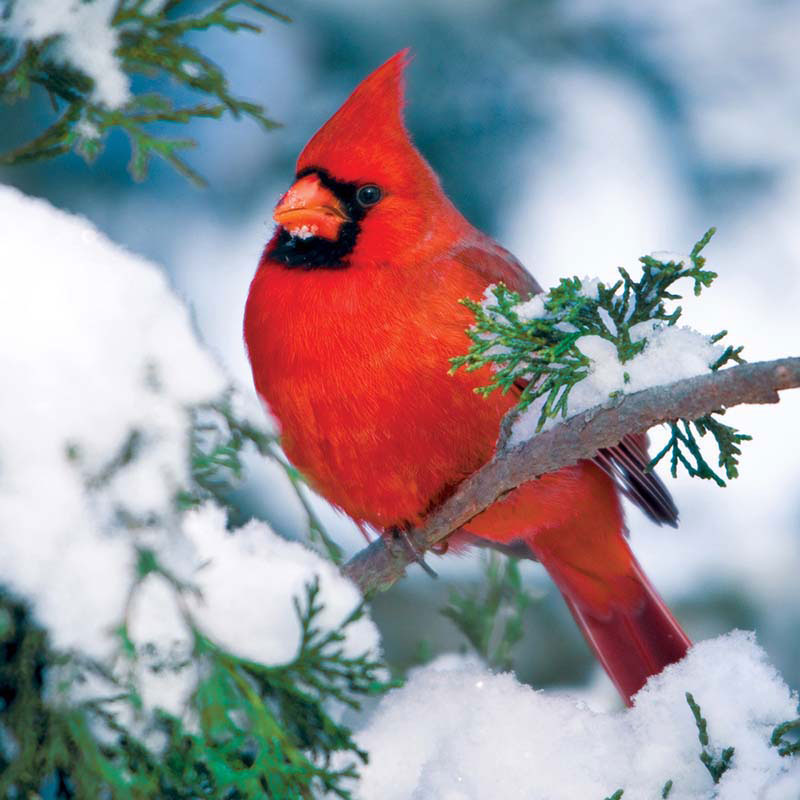 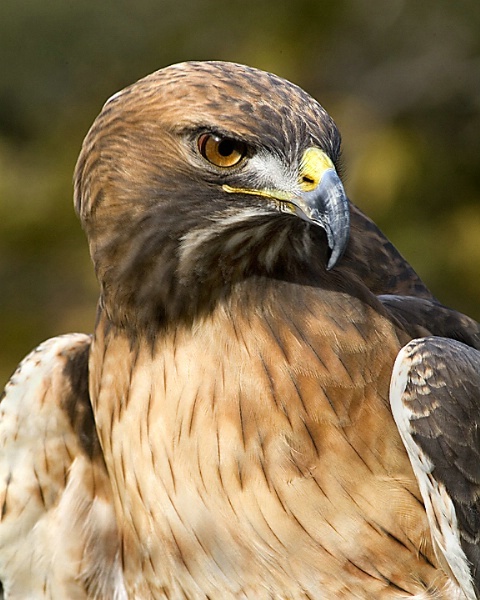 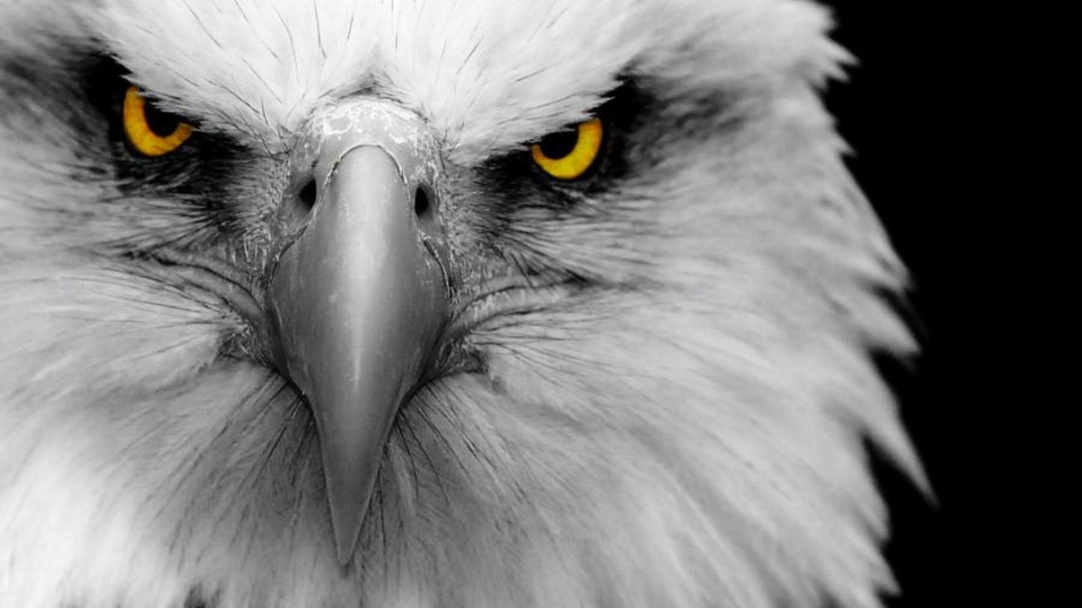 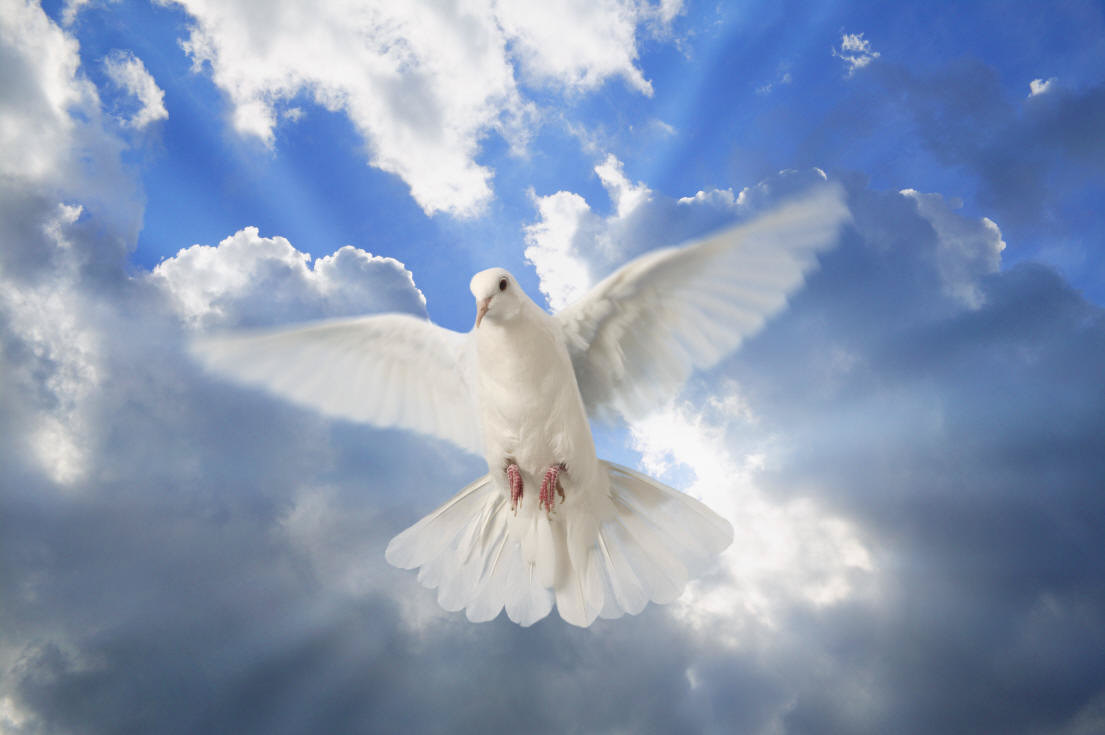 Why?
Meekness and gentleness - (Matthew 10:16) “Behold, I send you forth as sheep in the midst of wolves: be ye therefore wise as serpents, and harmless as doves.” 
Purity and innocence - (Luke 2:24) “And to offer a sacrifice according to that which is said in the law of the Lord, A pair of turtledoves, or two young pigeons.”
Beauty and glory – (Psalm 68:13) “…yet shall ye be as the wings of a dove covered with silver, and her feathers with yellow gold.”
Fellowship and intimacy – (Song 2:14) “O my dove, that art in the clefts of the rock, in the secret places of the stairs, let me see thy countenance, let me hear thy voice; for sweet is thy voice, and thy countenance is comely.”
 Holiness and righteousness – (Song 6:9)  “My dove, my undefiled…”
 Tenderness and brokenness – (Isa 38:14)         “I did mourn as a dove.”
Peace and serenity – (Psalm 55:6)  “And I said, Oh that I had wings like a dove! for then would I fly away, and be at rest.”
“And the dove came in to him in the evening; and, lo, in her mouth was an olive leaf plucked off: so Noah knew that the waters were abated from off the earth.” (Genesis 8:11)
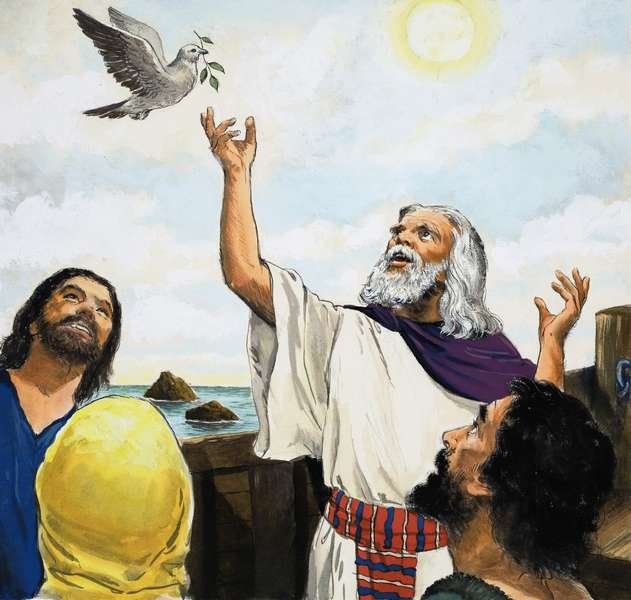 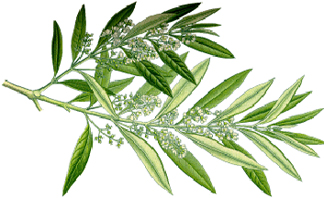 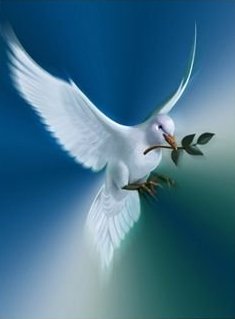 “And I will pray the Father, and he shall give you another Comforter…Peace I leave with you, my peace I give unto you: not as the world giveth, give I unto you. Let not your heart be troubled, neither let it be afraid.”
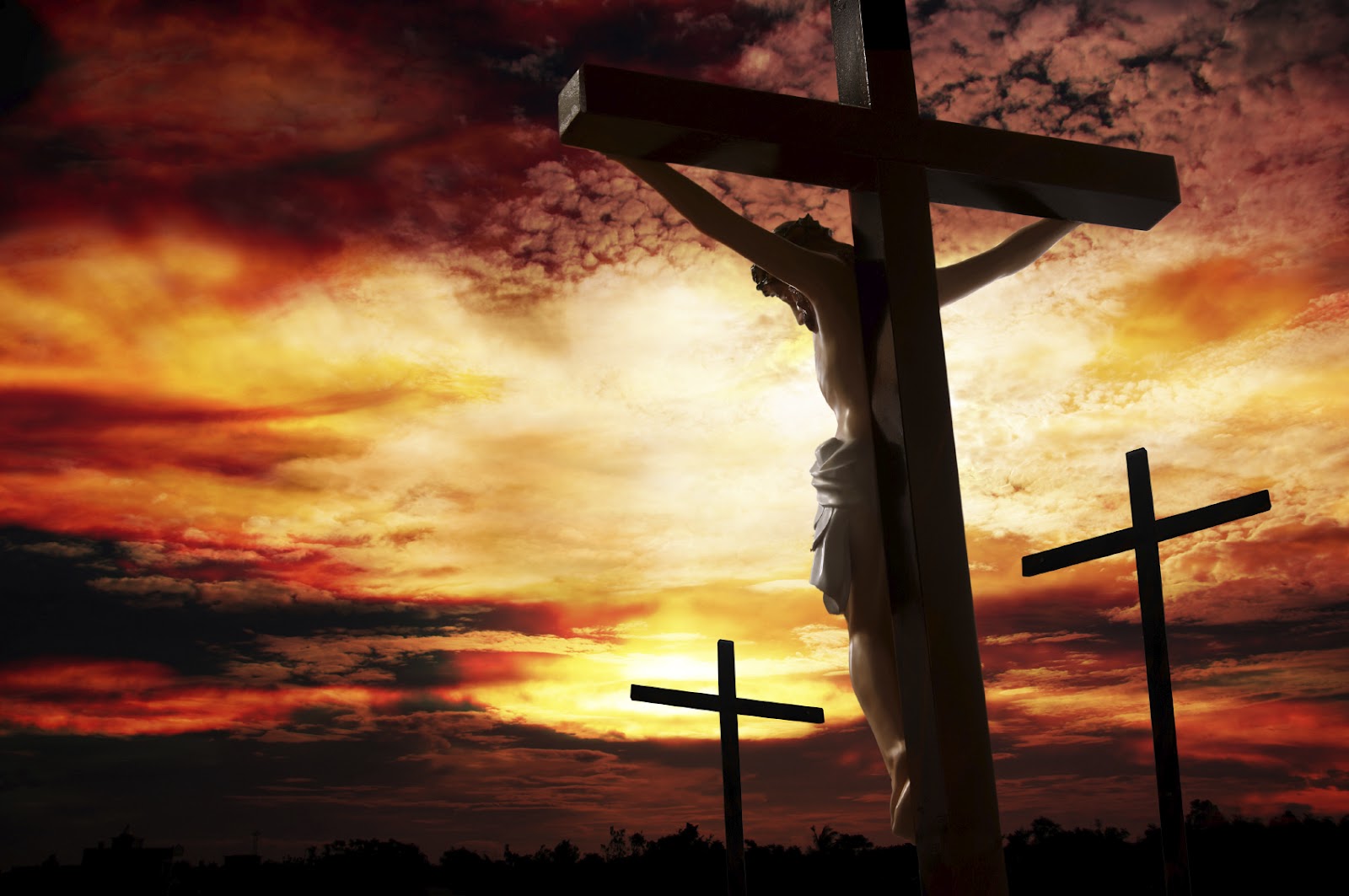 The Holy Spirits appearance as a dove symbolizes the gentle Savior bringing peace to mankind through His sacrifice.
“And, having made peace through the blood of his cross.” (Col. 1:20)
“Now the God of hope fill you with all joy and peace in believing, that ye may abound in hope, through the power of the Holy Ghost.”(Rom. 15:13)
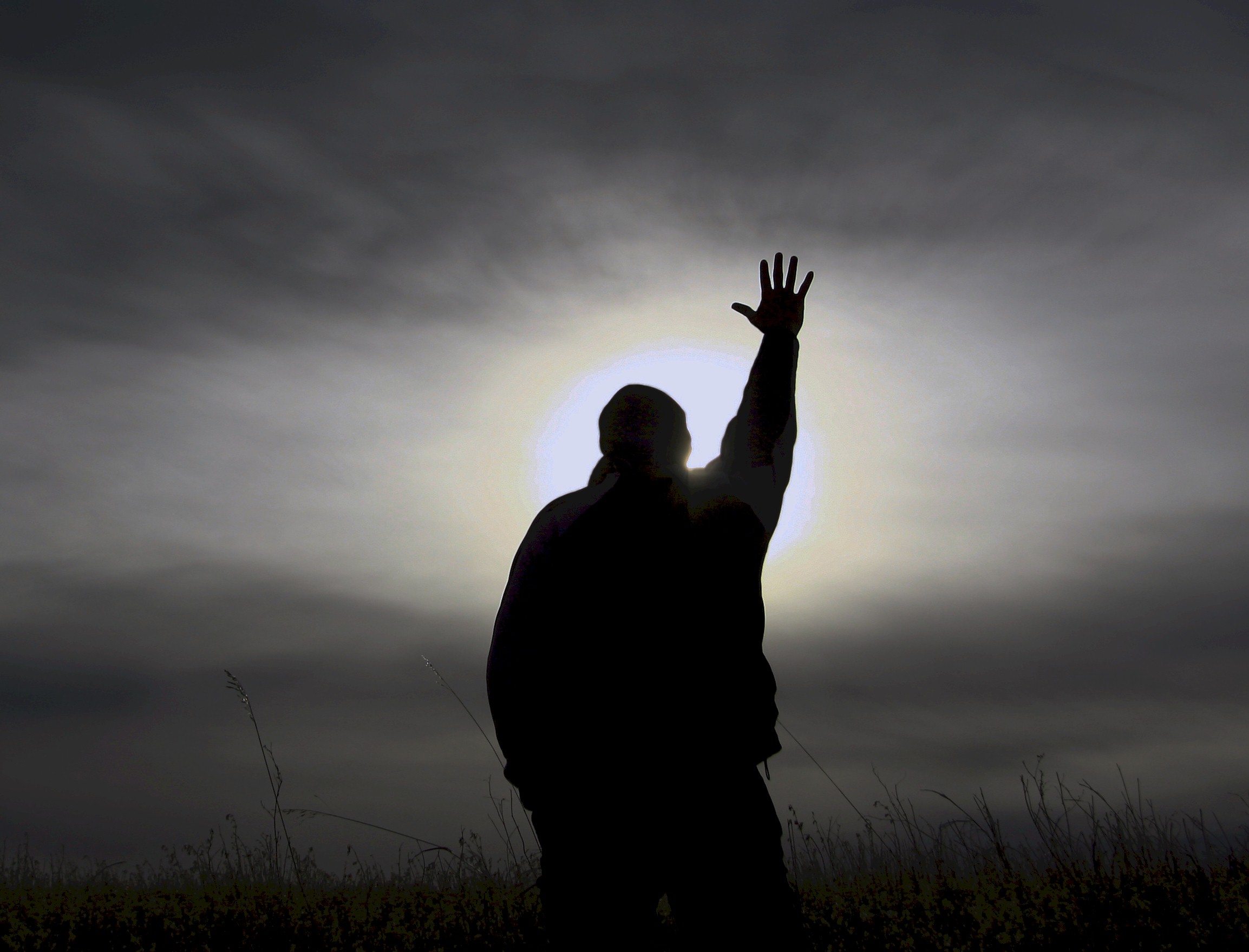 Peace with God
“Therefore being justified by faith, we have peace with God through our Lord Jesus Christ.” (Rom. 5:1)
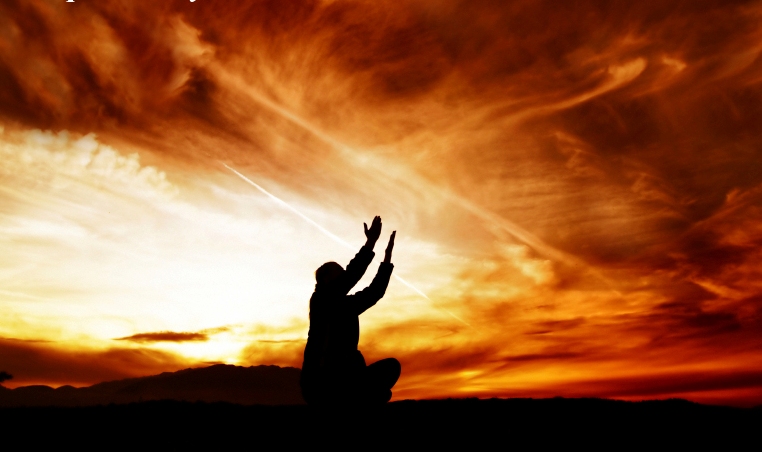 Peace of God
“And the peace of God, which passeth all understanding, shall keep your hearts and minds through Christ Jesus.” (Phil. 4:7)
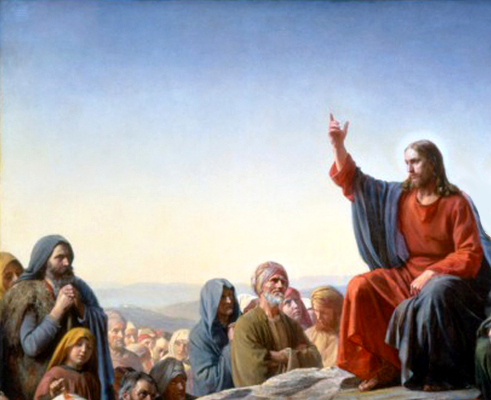 “Take my yoke upon you, and learn of me; for I am meek and lowly in heart: and ye shall find rest unto your souls.” (Matt. 11:29)
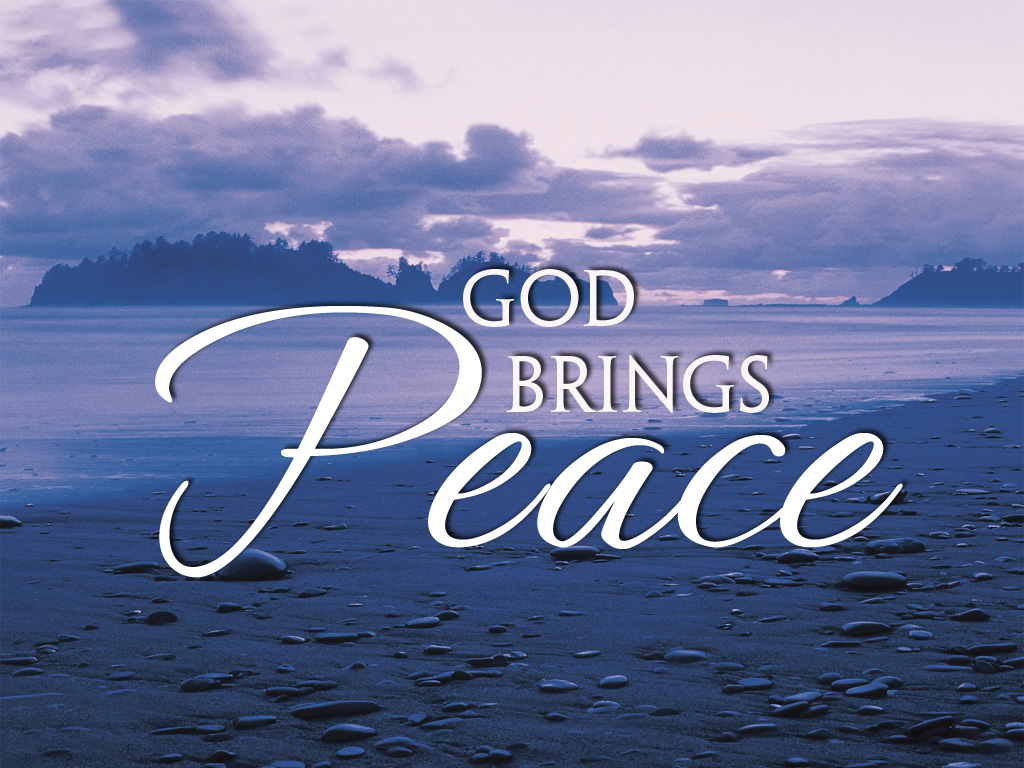 The Holy Spirit as Oil
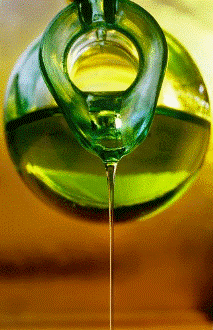 Why is Oil Symbolic of the Holy Spirit?
(Exod. 25:6)  “Oil for the light…”
(Exod. 29:7) “Then shalt thou take the anointing oil, and pour it upon his head.”
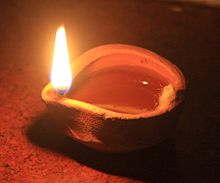 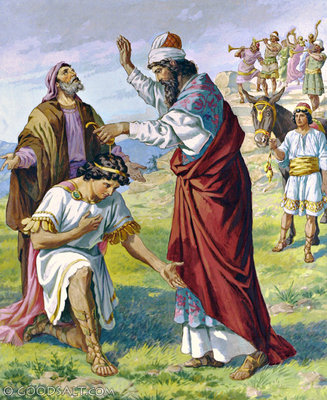 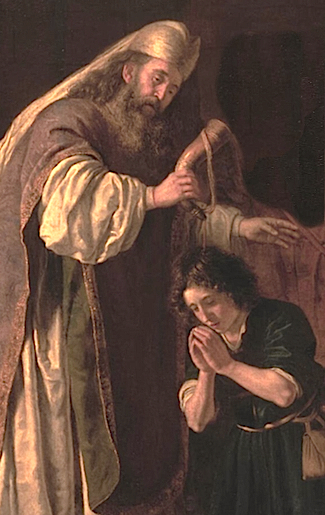 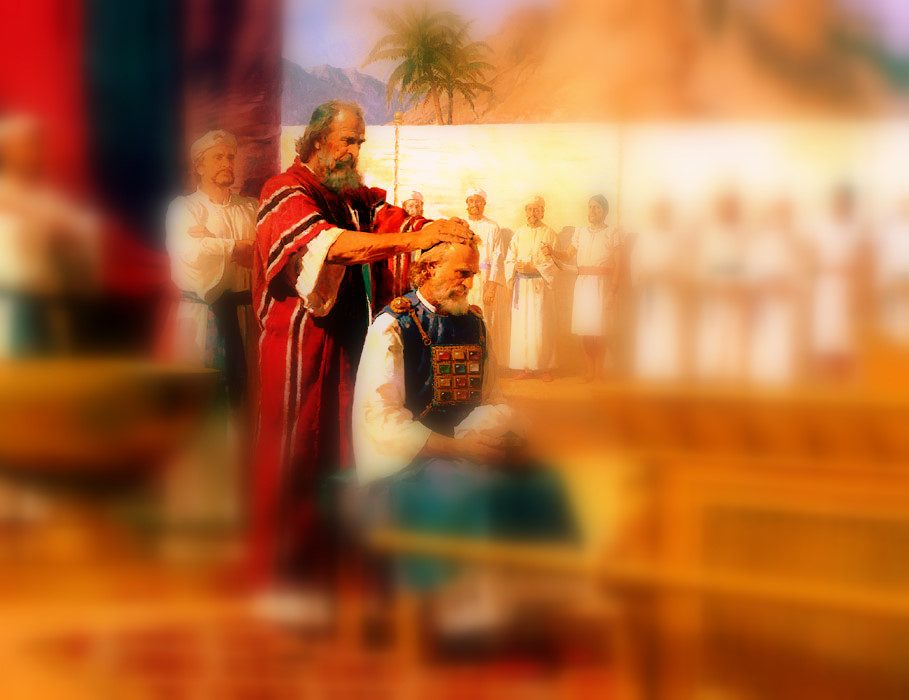 The three kinds of leaders anointed for their ministries in the Old Testament were: 
Prophets - I Kings 19:16 
Priests - Exod. 28:41
Kings - I Sam. 10:1
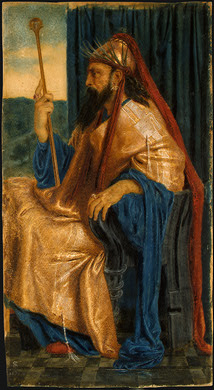 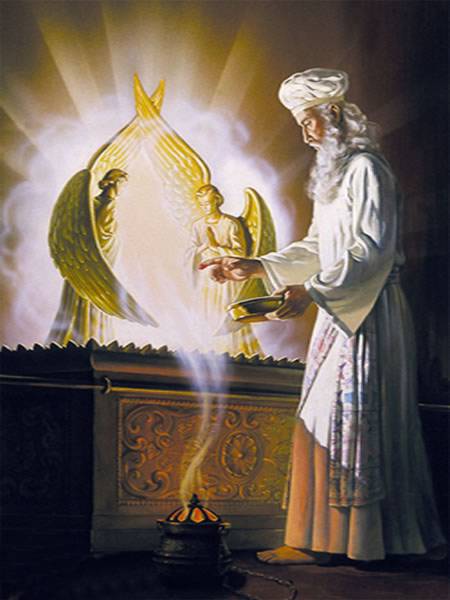 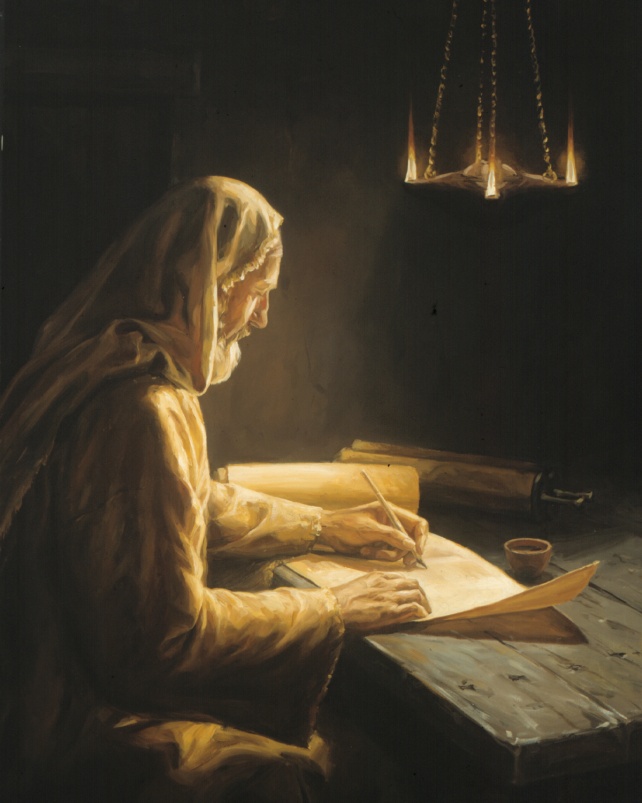 “Saying, Touch not mine anointed, and do my prophets no harm.” 
(Psalm 105:15)
Jesus holds all three offices
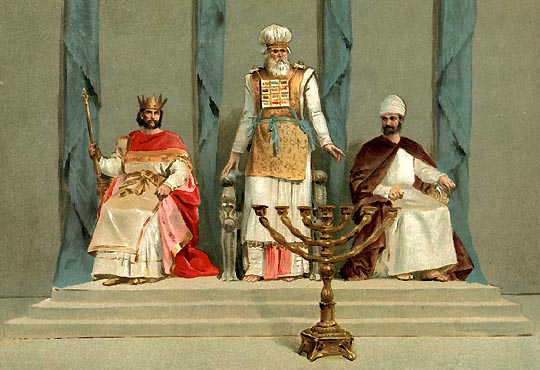 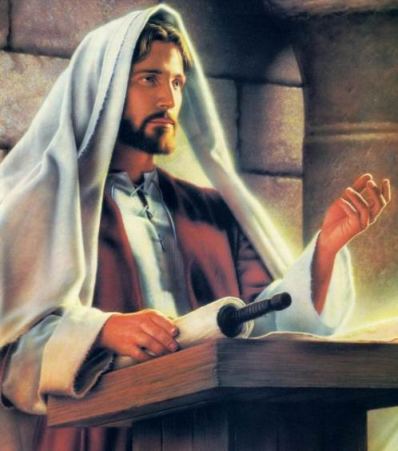 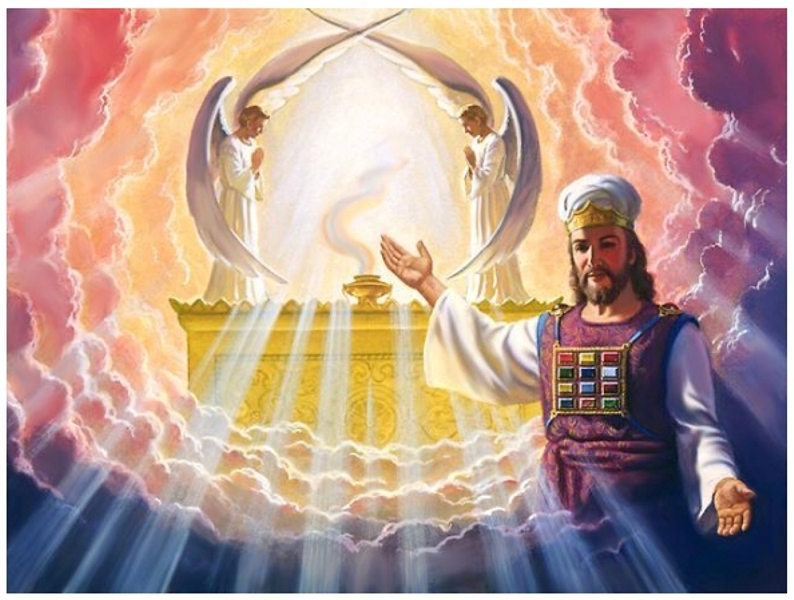 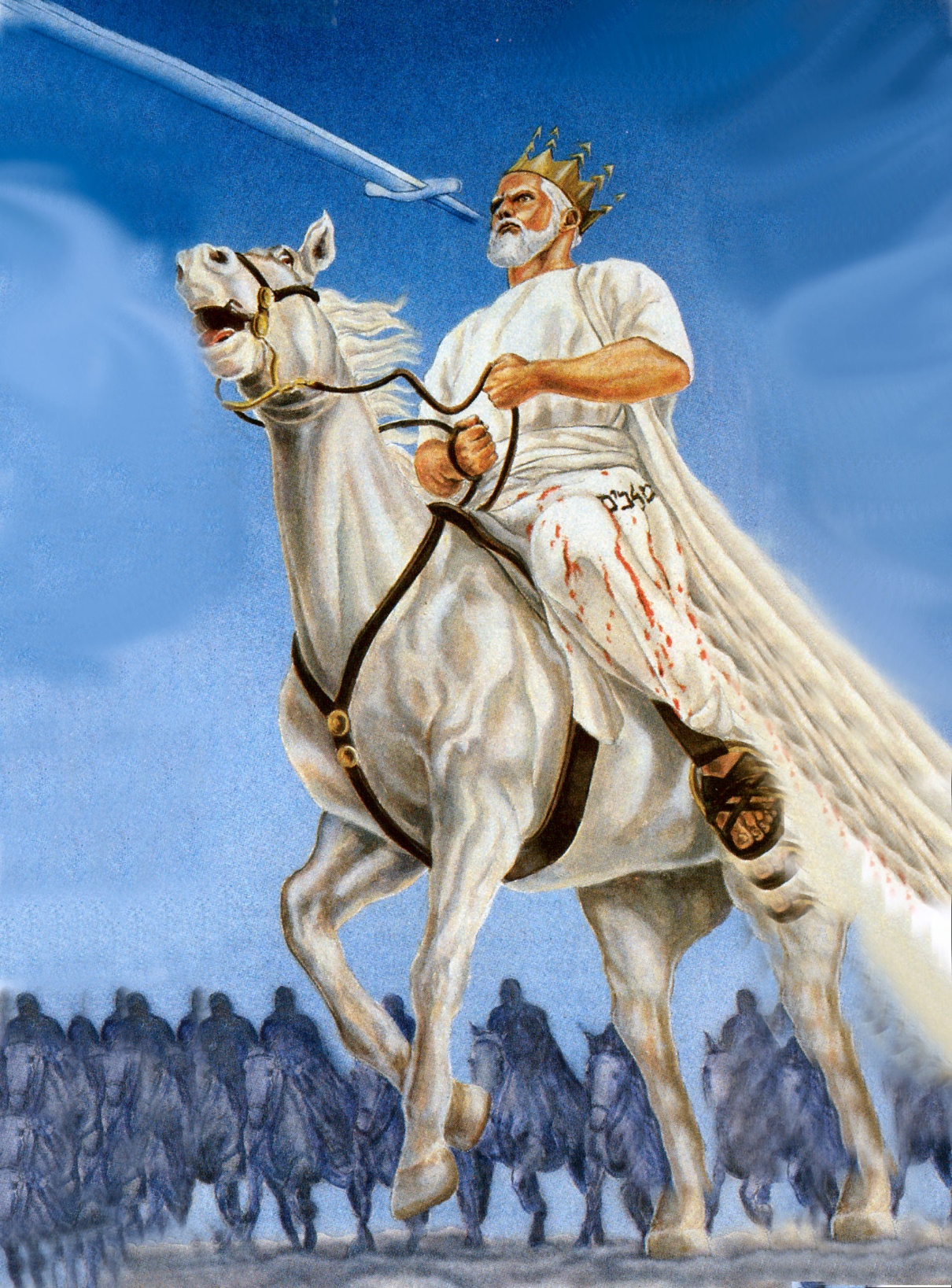 Oil was used in Sacrifices
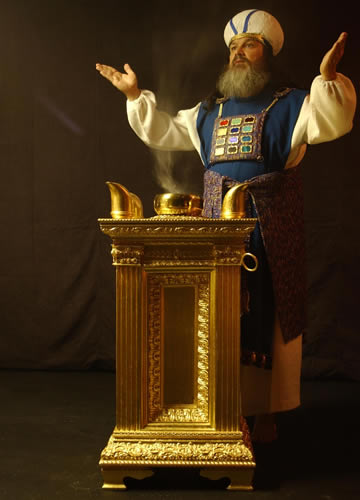 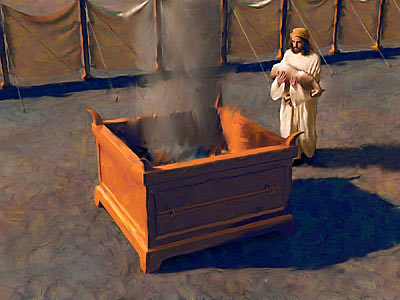 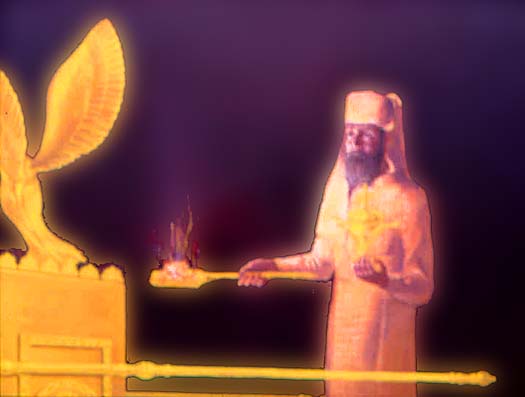 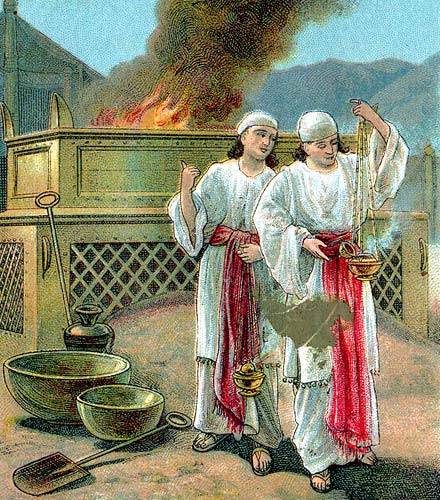 (Lev. 2:6) “Thou shalt part it in pieces, and pour oil thereon: it is a meat offering.”
    (Lev. 14:15) “And the priest shall take some of the log (measure for liquids) of oil, and pour it into the palm of his own left hand: And the priest shall dip his right finger in the oil that is in his left hand, and shall sprinkle of the oil with his finger seven times before the LORD.”
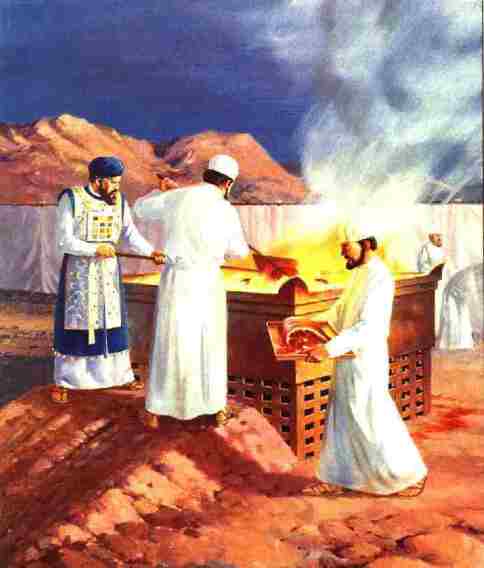 (Deut. 7:13)  “And he will love thee, and bless thee, and multiply thee: he will also bless the fruit of thy womb, and the fruit of thy land, thy corn, and thy wine, and thine oil, the increase of thy kine, and the flocks of thy sheep, in the land which he sware unto thy fathers to give thee.”
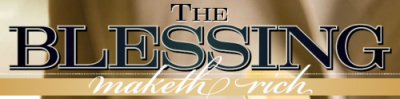 “The blessing of the LORD, it maketh rich, and he addeth no sorrow with it.” (Prov. 10:22)
(Psalm 45:7) “Thou lovest righteousness, and hatest wickedness: therefore God, thy God, hath anointed thee with the oil of gladness above thy fellows.”
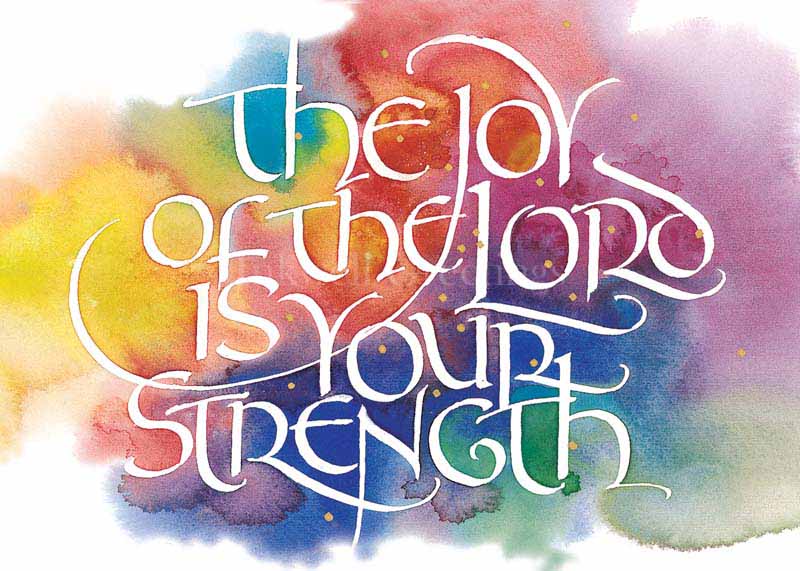 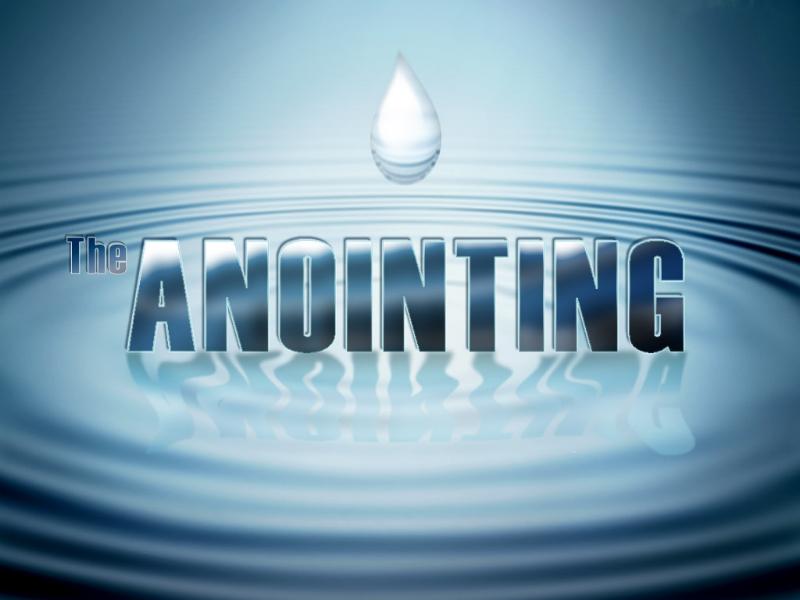 (Psalm 23:5) “Thou preparest a table before me in the presence of mine enemies: thou anointest my head with oil; my cup runneth over.”
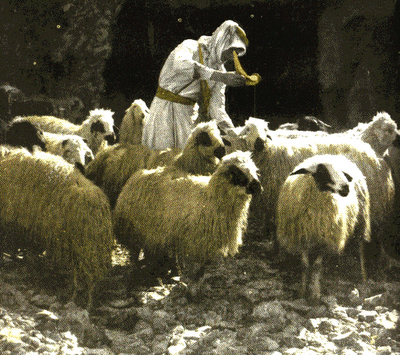 Jesus was Anointed by the Holy Spirit
“The Spirit of the Lord GOD is upon me; because the LORD hath anointed me to preach good tidings unto the meek; he hath sent me to bind up the brokenhearted, to proclaim liberty to the captives, and the opening of the prison to them that are bound; To proclaim the acceptable year of the LORD.” (Isaiah 61:1 -4)
“The Spirit of the Lord is upon me, because he hath anointed me to preach the gospel to the poor; he hath sent me to heal the brokenhearted, to preach deliverance to the captives, and recovering of sight to the blind, to set at liberty them that are bruised.” (Luke 4:18)
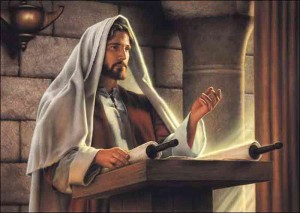 Fulfillment of (Isaiah 61:1-4)
When was Jesus anointed by the Holy Spirit?
“That word, I say (Peter), ye know, which was published throughout all Judaea, and began from Galilee, after the baptism which John preached; How God anointed Jesus of Nazareth with the Holy Ghost and with power: who went about doing good, and healing all that were oppressed of the devil; for God was with him. And we are witnesses of all things which he did both in the land of the Jews, and in Jerusalem; whom they slew and hanged on a tree: Him God raised up the third day, and shewed him openly.” (Acts 10:37-40)
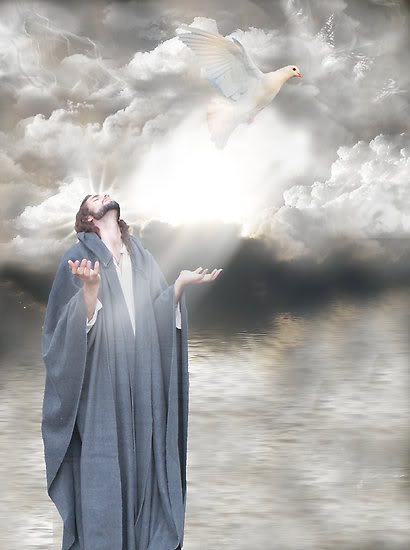 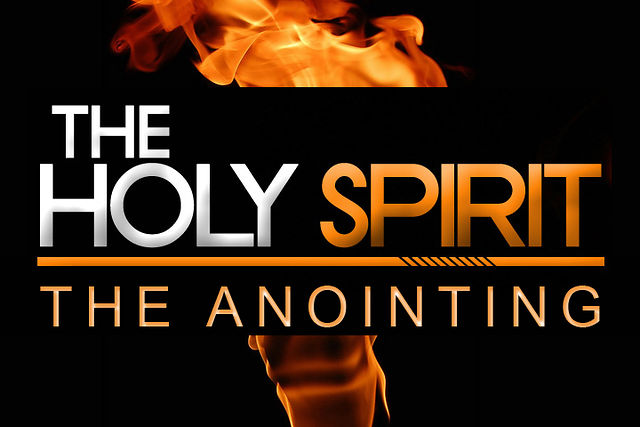 When were believers anointed by the Holy Spirit?
(Eph 1:13)  “In whom ye also trusted, after that ye heard the word of truth, the gospel of your salvation: in whom also after that ye believed, ye were sealed with that holy Spirit of promise.”
The term "anointing" (Greek christos) is used only twice with regard to Christians (I John 2:20, 27).
(I John 2:20-21) “But ye have an unction (anointing - special endowment of the Holy Spirit: anointing) from the Holy One, and ye know all things. I have not written unto you because ye know not the truth, but because ye know it, and that no lie is of the truth.”
(I John 2:27) “But the anointing which ye have received of him abideth in you, and ye need not that any man teach you: but as the same anointing teacheth you of all things, and is truth, and is no lie, and even as it hath taught you, ye shall abide in him.”
In both places the reference is to regeneration – (see I John chapter 2). 
The anointing which is on (abides) the child of God is that which was received at regeneration. 
Every believer in Christ, having vital relationship with Him, became a Christian when baptized with the Holy Spirit – 
(I Cor. 12:13) “For by one Spirit are we all baptized into one body, whether we be Jews or Gentiles, whether we be bond or free; and have been all made to drink into one Spirit.”
A Believer can lose the Filling of the Holy Spirit (Eph. 5:18) but not the Anointing of the Holy Spirit (I John 3:9).
(John 14:16) “And I will pray the Father, and he shall give you another Comforter, that he may abide with you for ever.”
(II Cor. 1:20-22) “For all the promises of God in him are yea, and in him Amen, unto the glory of God by us. Now he which stablisheth us with you in Christ, and hath anointed us, is God; Who hath also sealed us, and given the earnest of the Spirit in our hearts.”
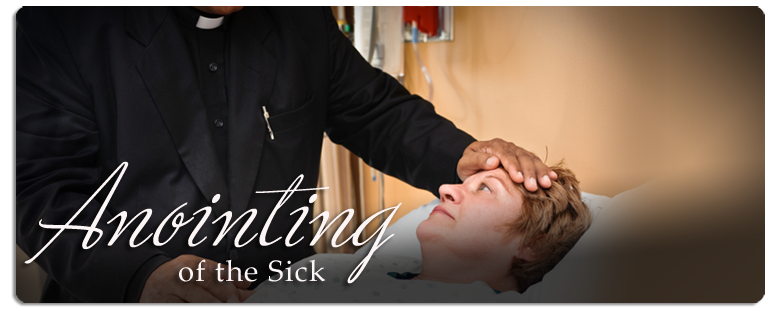 “And they cast out many devils, and anointed with oil many that were sick, and healed them.” (Mark 6:13)
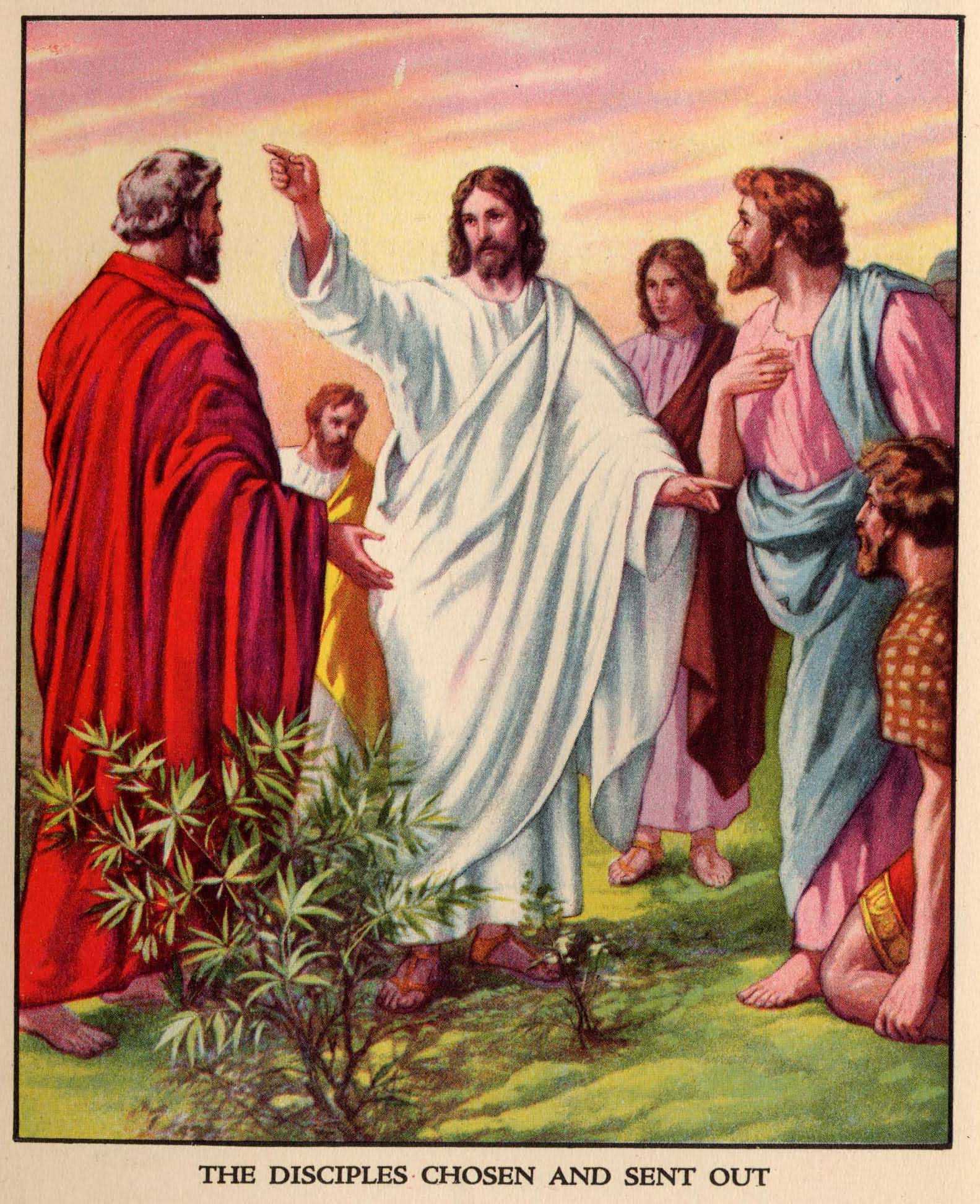 “And he sent them to preach the kingdom of God, and to heal the sick.” (Luke 9:2)
The Anointing of the Sick
“Is anyone among you sick? Let him call for the elders of the church, and let them pray over him, anointing him with oil in the name of the Lord.”(James 5:14)
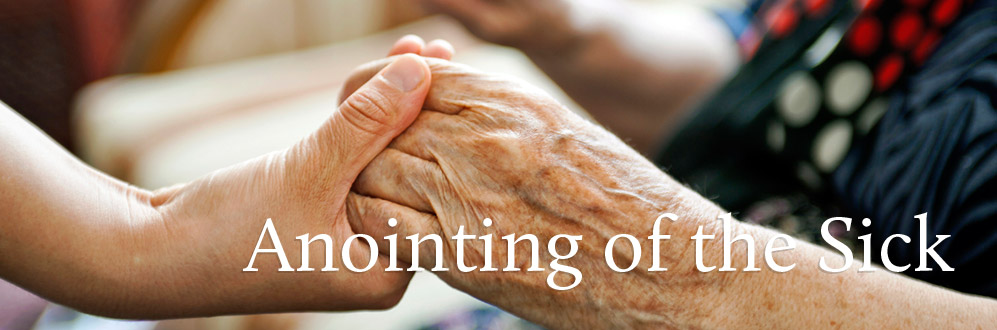 In this passage of Scripture oil is used as a symbol of the Holy Spirit's 	power to accomplish physical healing of infirmities.
[ 1 ]	Sickness from infirmity  -  James 5:14
    “Is any sick (astheneo  =  suffering from infirmity). . .  let him call for the elders (spiritual leaders  -  I Tim. 5:17) of the church:  and let them pray over him, anointing him with oil in the name of the Lord."
[ 2 ]	prayer of faith  -  James 5:15
NOTE: Faith is defined for us in Heb. 11 and                 Jam. 2.
Consent  -  Mental agreement
Confidence  -  Mental persuasion
Commitment  -  Physical action
Conviction  -  Personal application
[ 3 ]	save the sick  -  James 5:15
"And the prayer of faith shall save the sick. . ."
NOTE: It is very important to understand the Greek  words used for SAVE and SICK in this passage.
Save (sozo  -  )  -  this word is found 44 times in the New Testament and refers to many different kinds of salvation :
1. Salvation from sin  -  Matthew 1:21
2. Salvation from drowning  -  Matthew 14:30
3. Salvation from destruction  -  matthew 27:40
4. Salvation from death  -  Mark 15:30
5. Salvation from sickness  -  Luke 7:50
6. Salvation from suffering  -  Luke 9:24
7. Salvation from trials  -  john 12:27
8. Salvation from bondage  -  Jude 5
Sick (kamno - ká) James 5:15 -  this word refers to spiritual, emotional, and mental anguish .
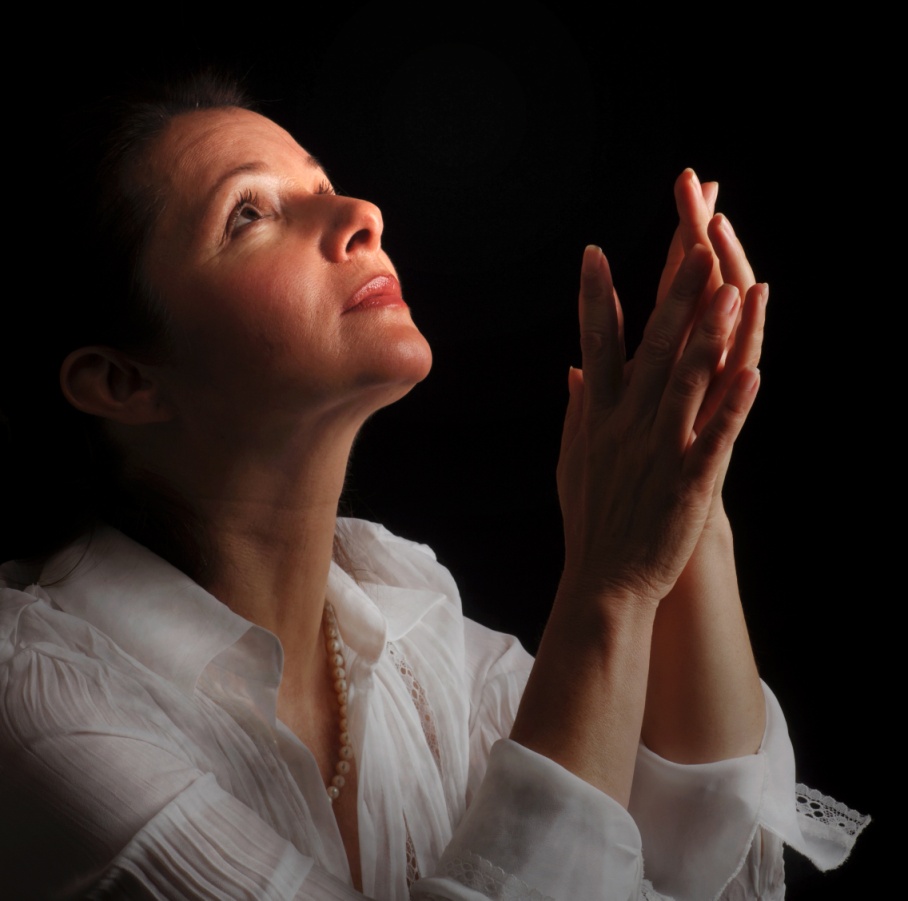 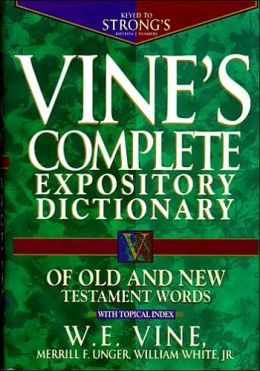 SICK (kamno) weariness of the mind is the meaning of this verb in James 5:15.  This verb is not used in reference to physical recovery.  However kamno does frequently hinder physical recovery;  hence this special word is used in reference to the physical in James 5:15.  This usage of kamno is the only time the word is found in the entire New Testament.
[ 4 ] confession of sin  -  James 5:15-16
   ". . .  and if he have committed sins, they shall be forgiven him.  Confess your faults one to another, and pray one for another, that ye may be healed. . .”

   NOTE: The case of sickness mentioned here refers to the sickness of chastisement  -I Corinthians 11:30;  Hebrews 12:5-11.
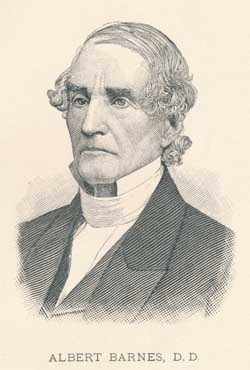 Albert Barnes
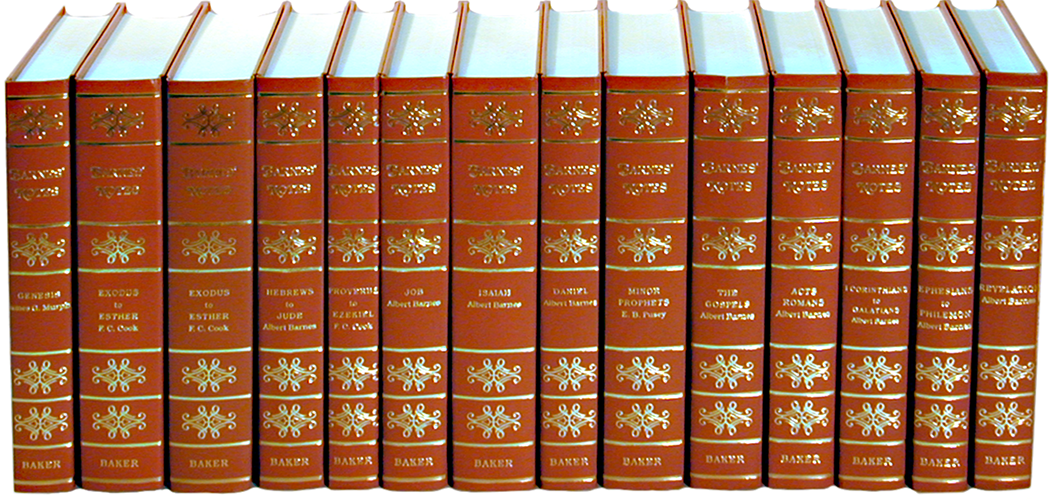 "If the sickness had been brought upon them as a special act of divine visitation for sin, it might be hoped that when the confession was made the hand of God would be withdrawn or in any case, if the mind was troubled by guilt, it might be hoped that the calmness and peace resulting from confession would be favorable to a restoration to health. Disease is often greatly aggravated by the trouble of mind which arises from conscious guilt;  and, in such a case nothing will
contribute more directly to recovery than the restoration of peace to the soul agitated by guilt and by the dread of judgment.  It may be added that John spoke of the "sin unto death"  -  I John 3:15-16 from which there is no restoration or healing.  It may also be observed that Jesus and Paul both spoke of a "sickness to the glory of God" 	which in one case was healed to bring glory to God  -  John 9:1-12, and in the other was allowed to persist in order to bring glory to God.”  - II Corinthians 12:7-10.
Future Anointing of the Holy Spirit
“And it shall come to pass afterward, that I will pour out my spirit upon all flesh; and your sons and your daughters shall prophesy, your old men shall dream dreams, your young men shall see visions: And also upon the servants and upon the handmaids in those days will I pour out my spirit. And I will shew wonders in the heavens and in the earth, blood, and fire, and pillars of smoke. The sun shall be turned into darkness, and the moon into blood, before the great and the terrible day of the LORD come. And it shall come to pass, that whosoever shall call on the name of the LORD shall be delivered .” (Joel 2:28-32)
Day of Pentecost
“For these are not drunken, as ye suppose, seeing it is but the third hour of the day. But this is that which was spoken by the prophet Joel; And it shall come to pass in the last days, saith God, I will pour out of my Spirit upon all flesh: and your sons and your daughters shall prophesy, and your young men shall see visions, and your old men shall dream dreams.” 
(Acts 2:15-17)
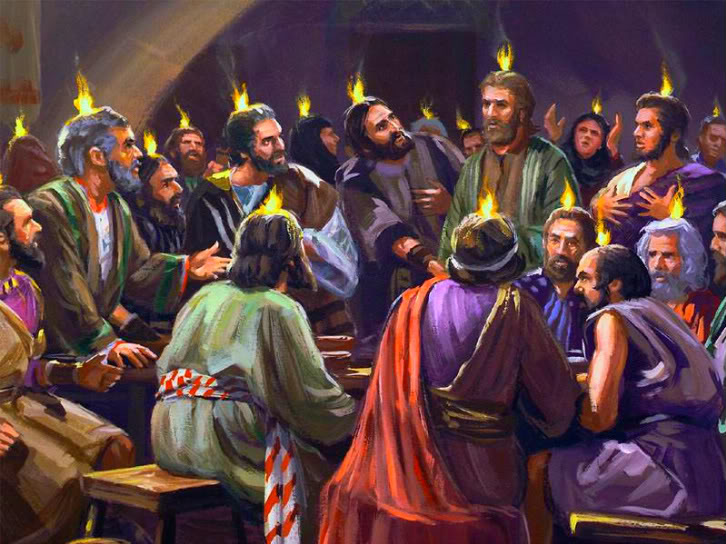 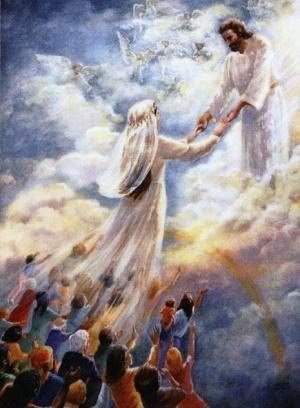 Rapture
Tribulation
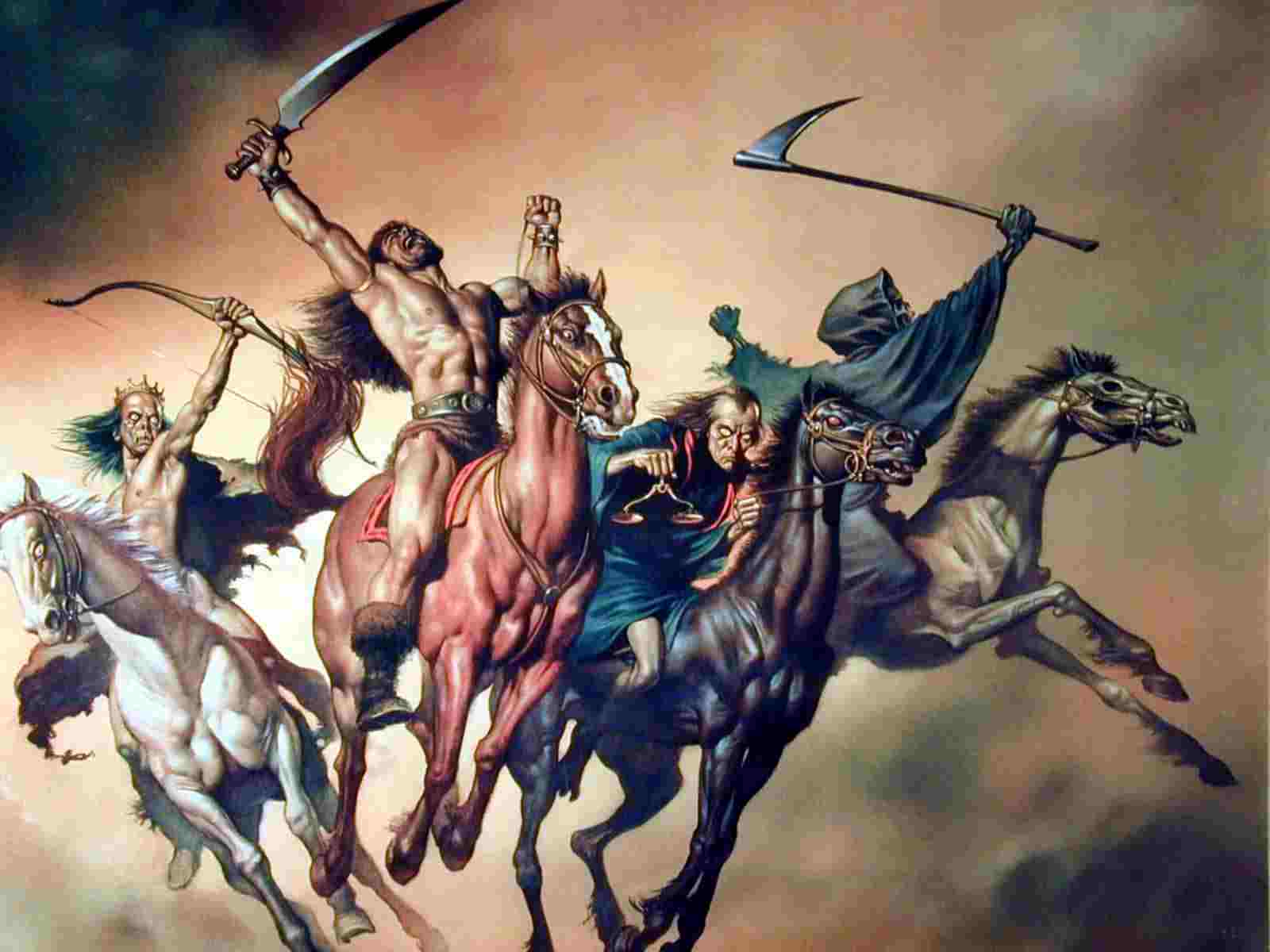 “The sun shall be turned into darkness, and the moon into blood, before that great and notable day of the Lord come.” (Act 2:20)
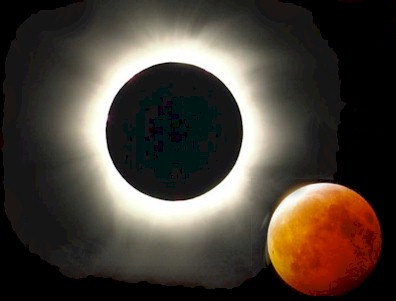 “Immediately after the tribulation of those days shall the sun be darkened, and the moon shall not give her light, and the stars shall fall from heaven, and the powers of the heavens shall be shaken: And then shall appear the sign of the Son of man in heaven: and then shall all the tribes of the earth mourn, and they shall see the Son of man coming in the clouds of heaven with power and great glory.” (Matthew 24:29-30)
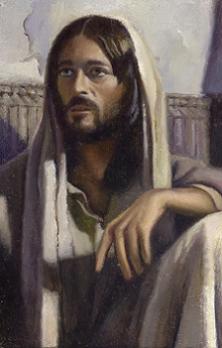 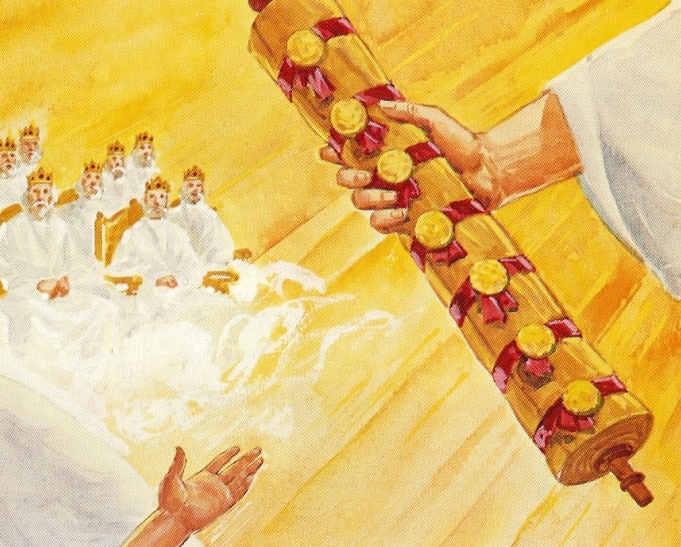 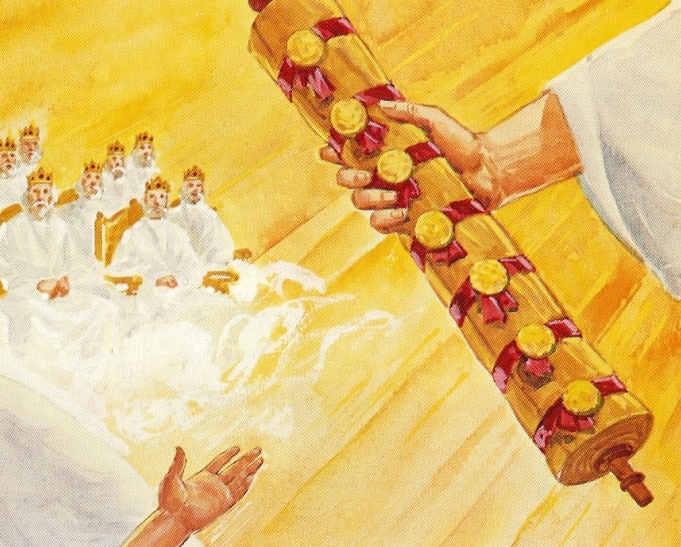 6:12-17
“And I beheld when he had opened the sixth seal, and, lo, there was a great earthquake; and the sun became black as sackcloth of hair, and the moon became as blood; And the stars of heaven fell unto the earth, even as a fig tree casteth her untimely figs, when she is shaken of a mighty wind. And the heaven departed as a scroll when it is rolled together; and every mountain and island were moved 
out of their places.
And the kings of the earth, and the great men, and the rich men, and the chief captains, and the mighty men, and every bondman, and every free man, hid themselves in the dens and in the rocks of the mountains; And said to the mountains and rocks, Fall on us, and hide us from the face of him that sitteth on the throne, and from the wrath of the Lamb: For the great day of his wrath is come; and who 
shall be able to stand?”
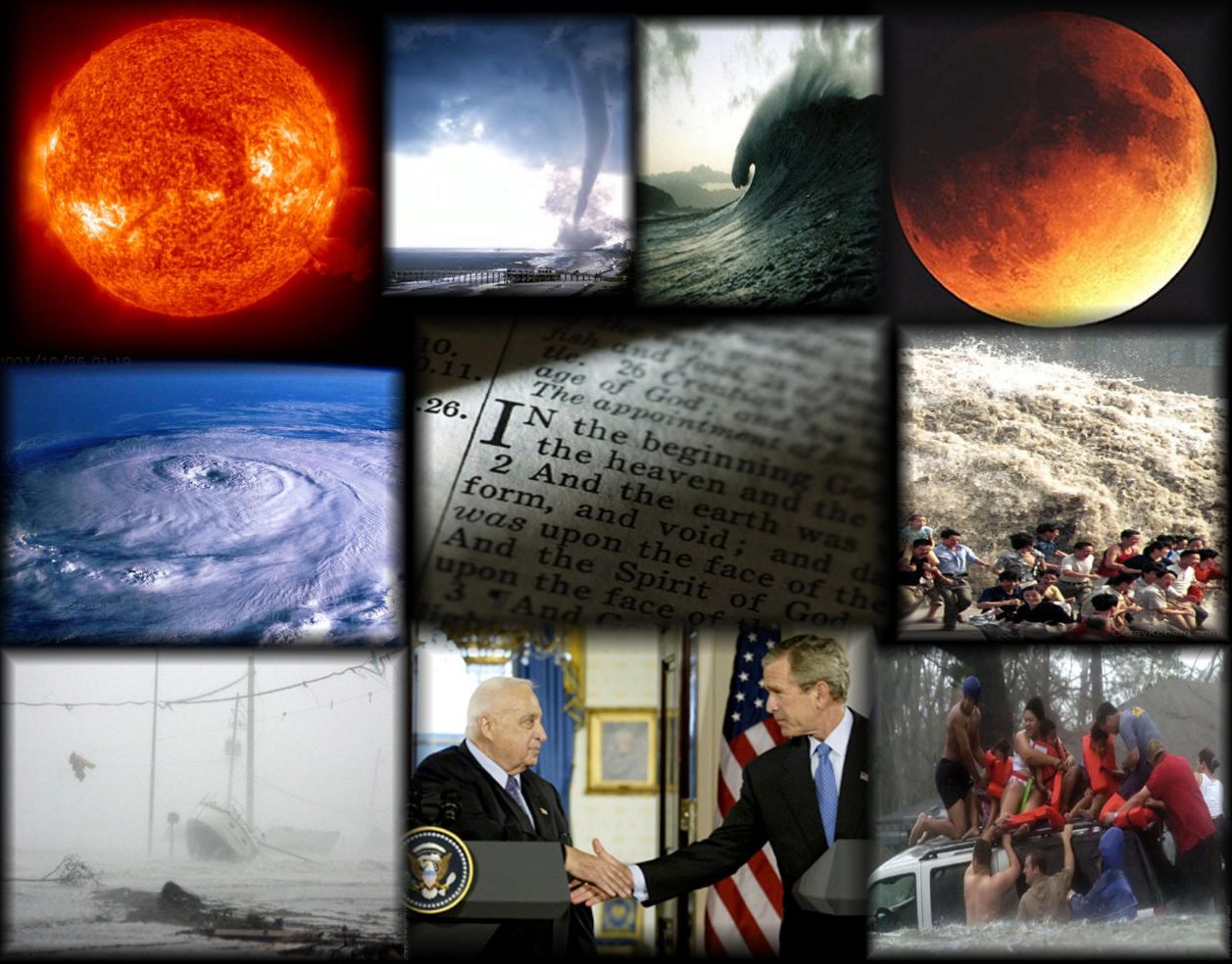 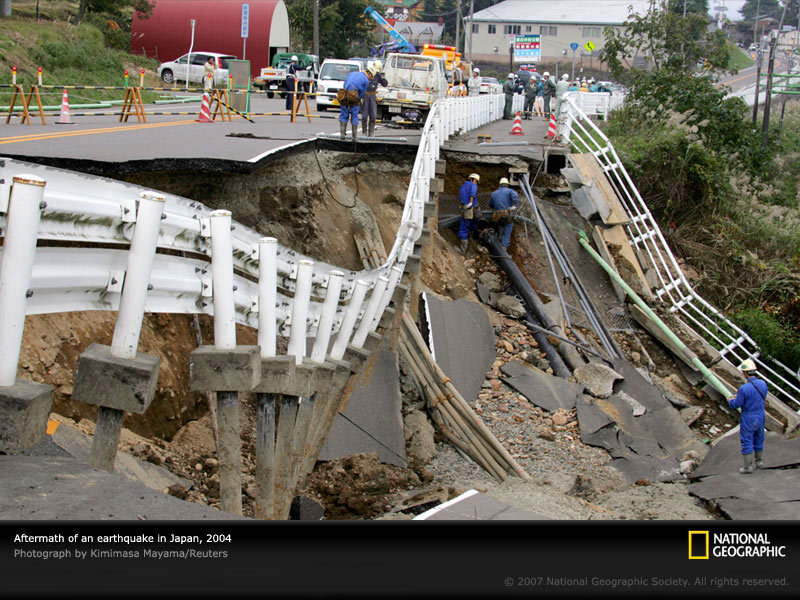 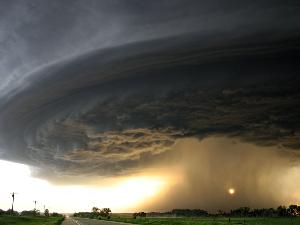 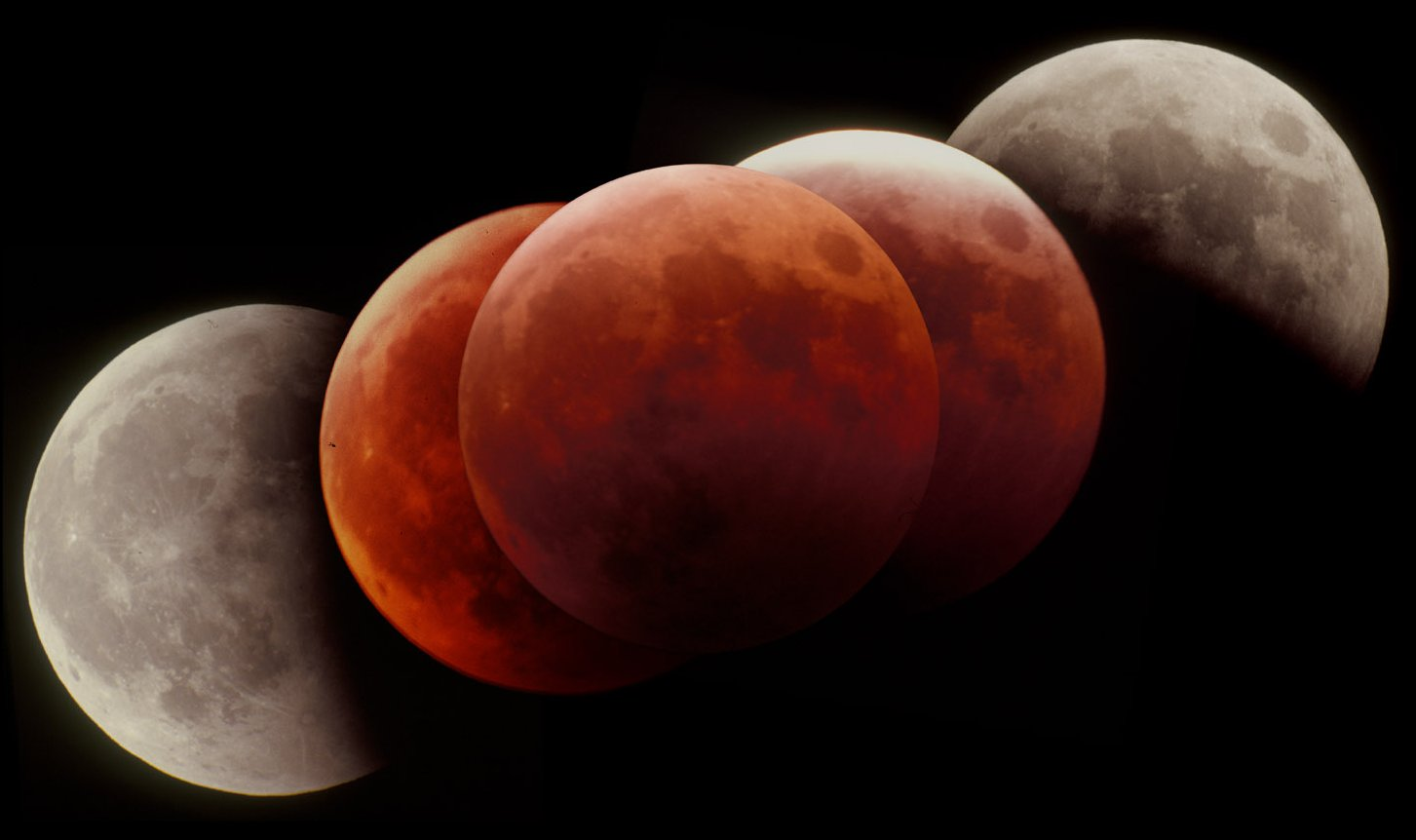 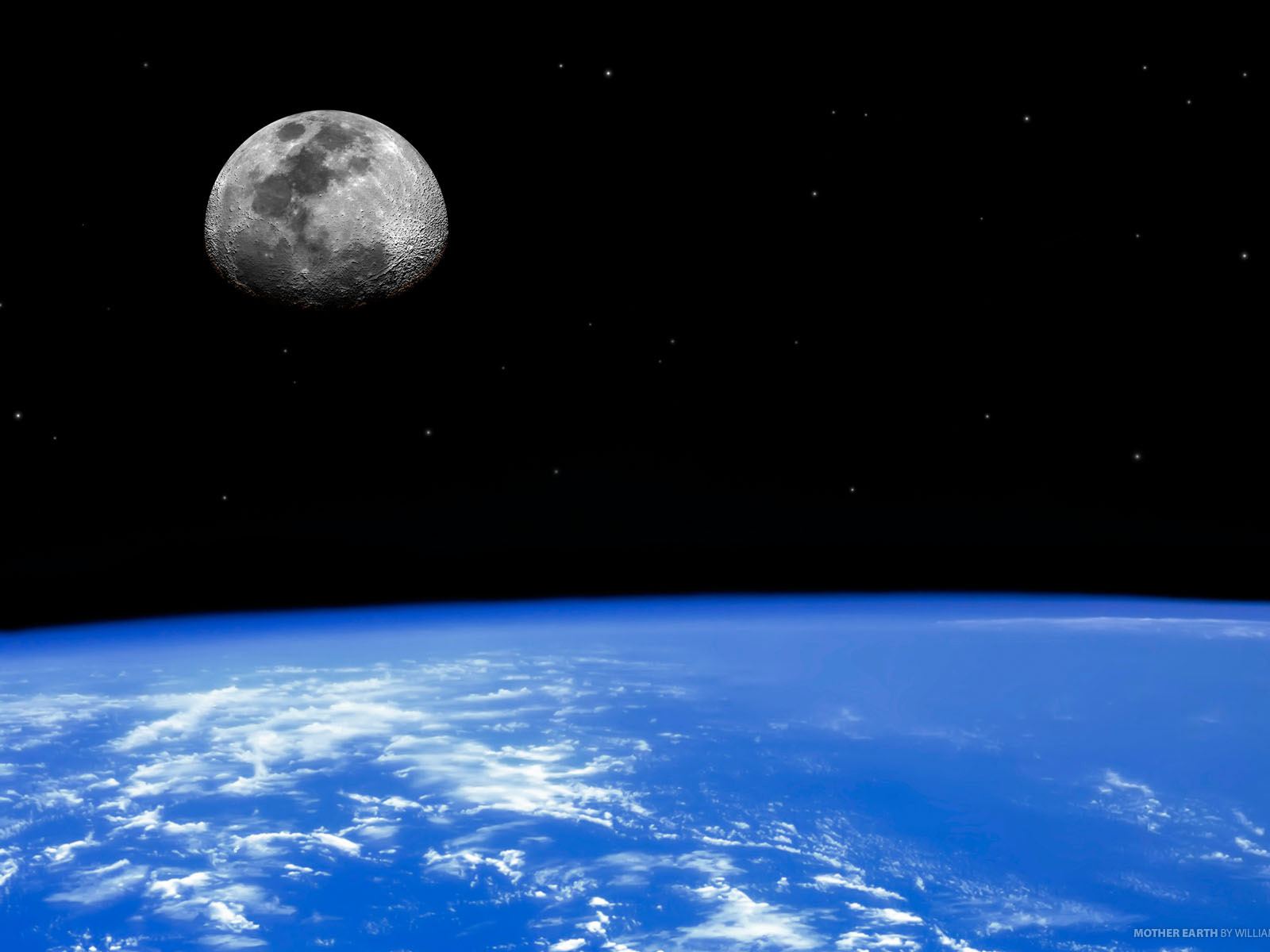 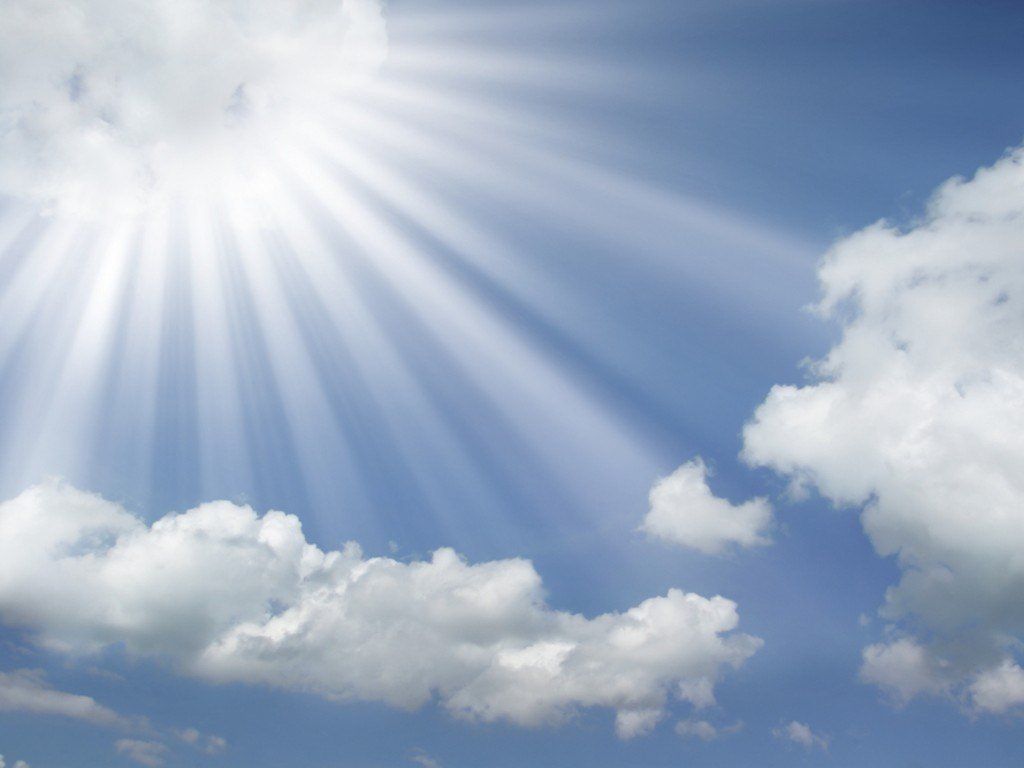 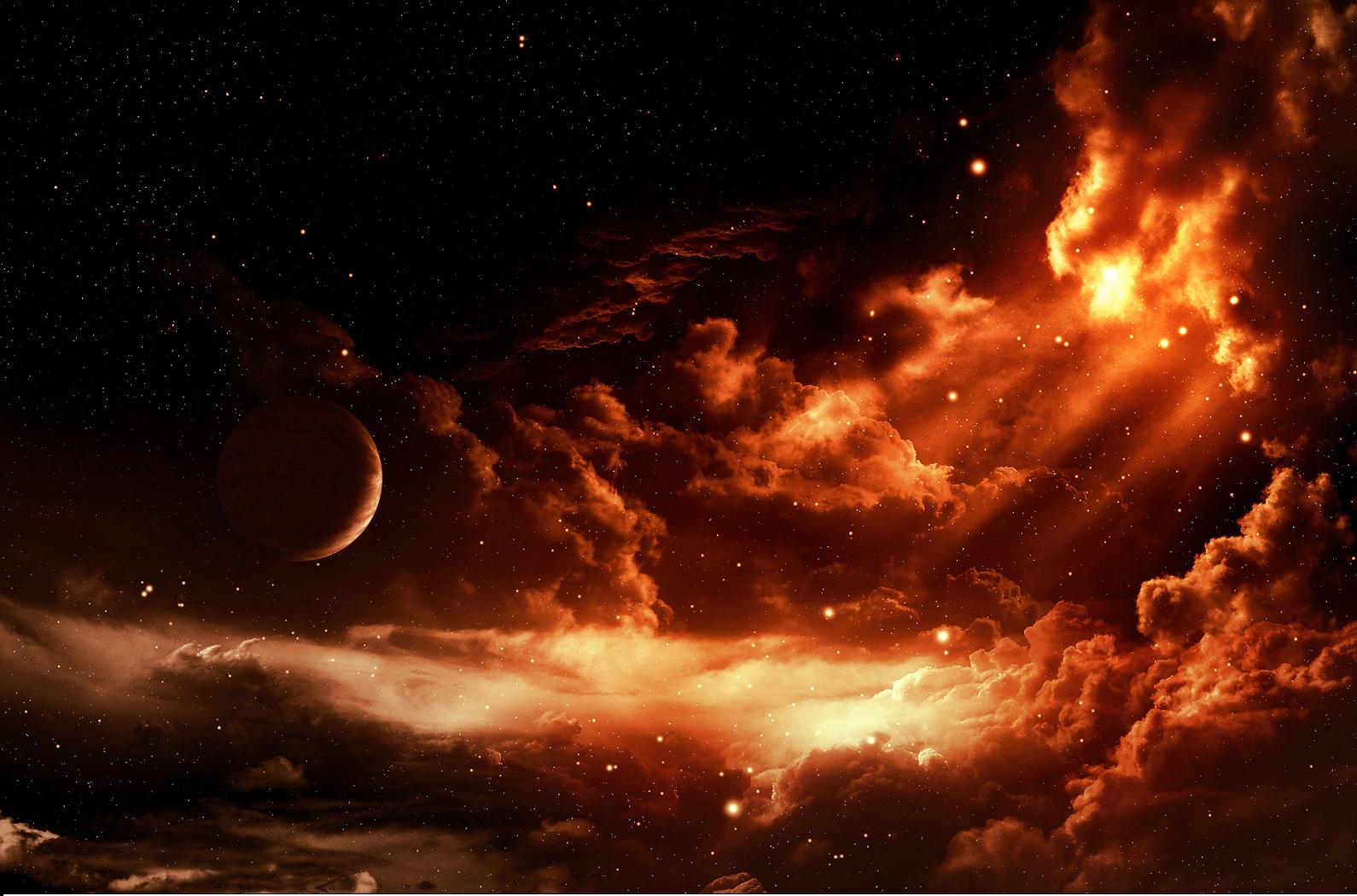 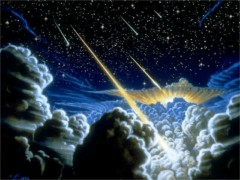 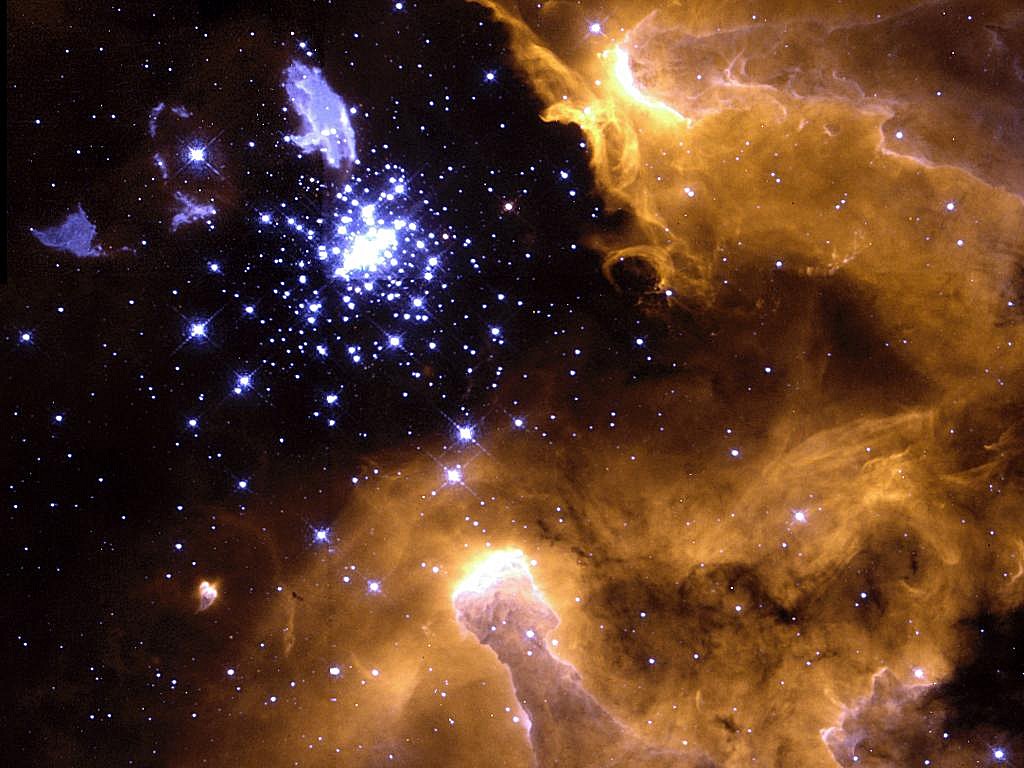 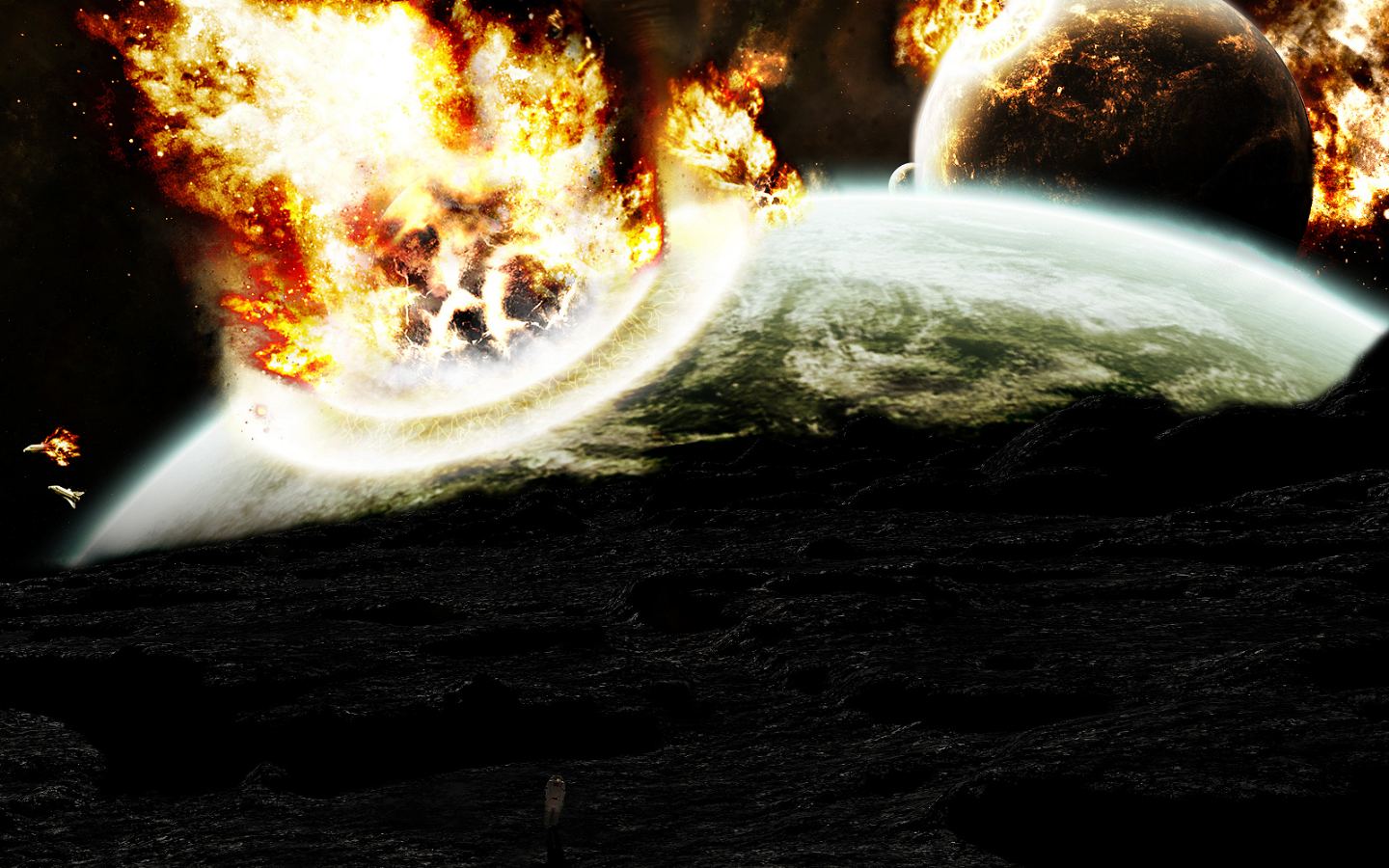 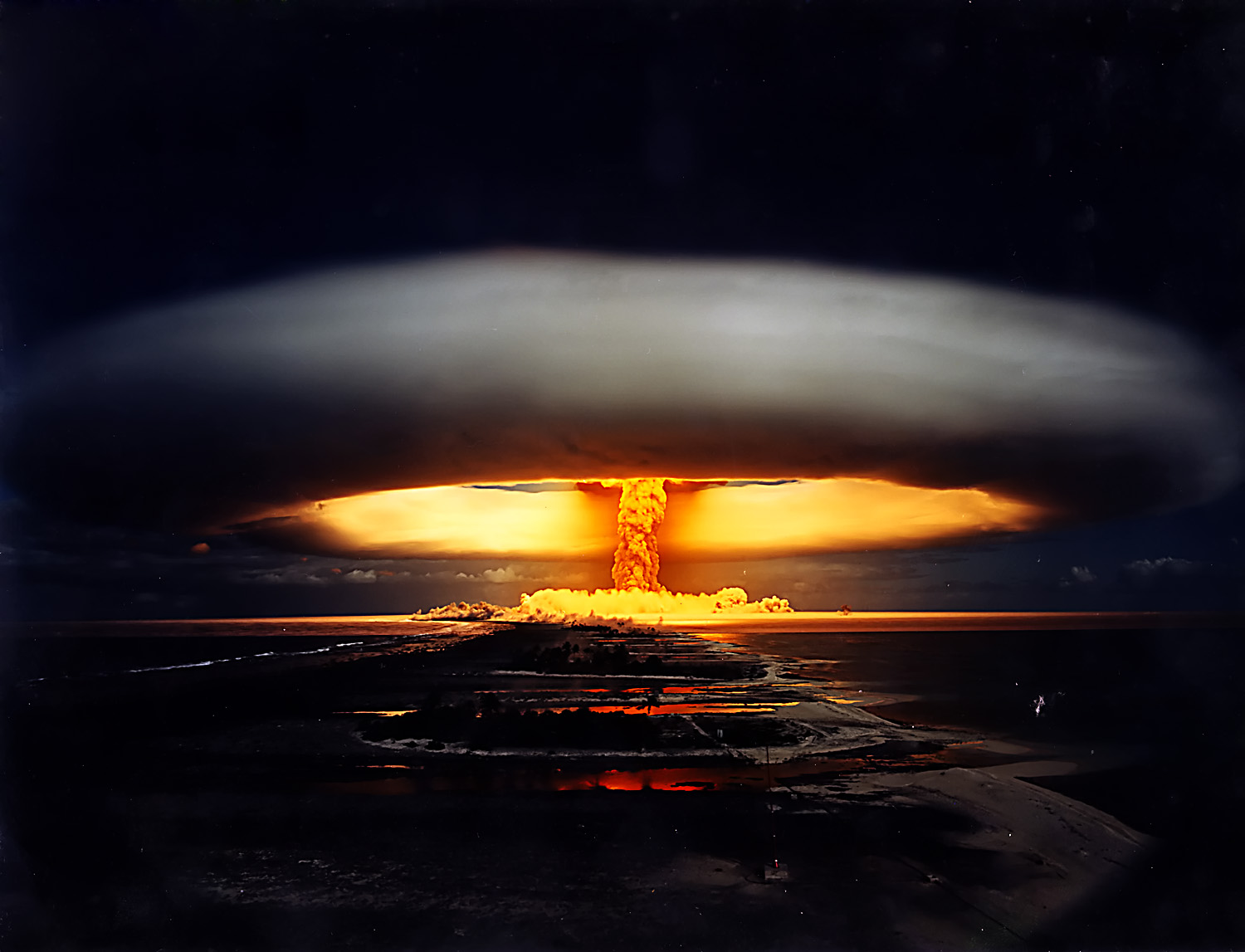 “The sun be darkened, and the moon shall not give her light, and the stars shall fall from heaven, and the powers of the heavens shall be shaken. And then shall appear the sign of the son of man in heaven: and then shall all the tribes of the earth mourn, and they shall see the Son of Man coming in the clouds of heaven with power and great glory.” (Matthew  24:29-30)
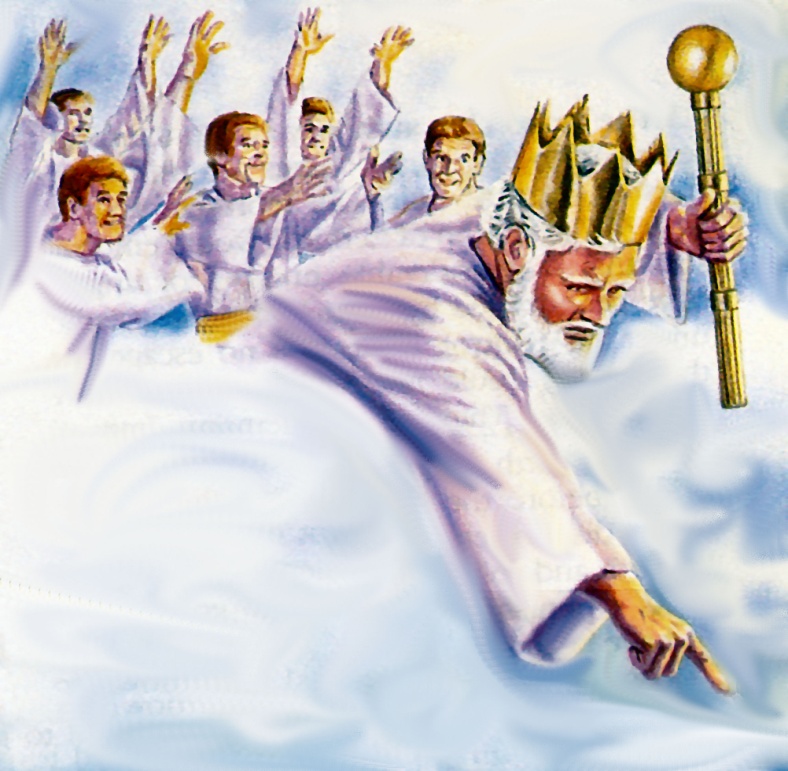 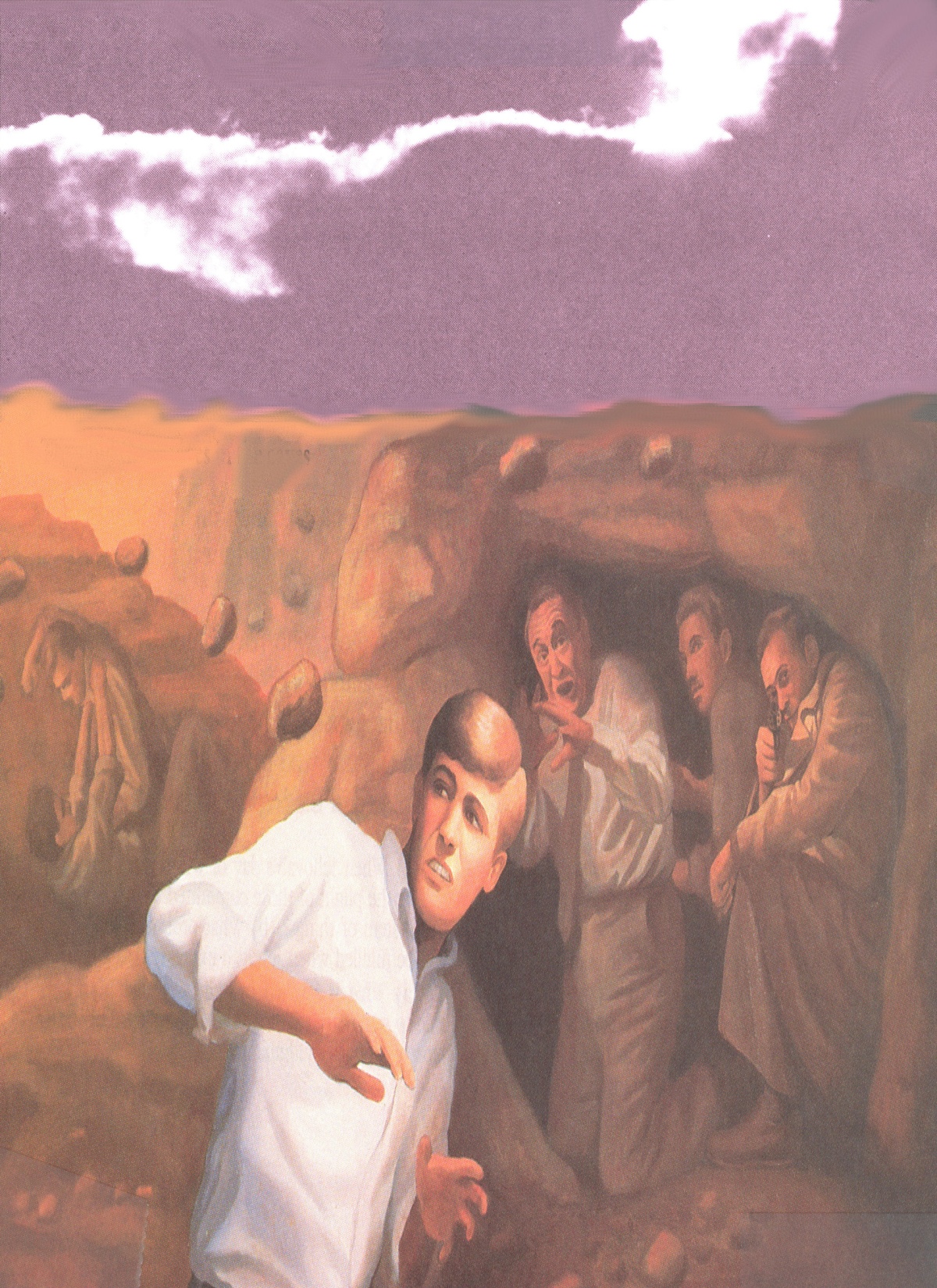 “Hide us from the face of Him that sitteth on the throne, and from the wrath of the Lamb. For the great day of His wrath is come; and who shall be able to stand.”
“Justice and judgment are the habitation of thy throne: mercy and truth shall go before thy face.” (Psalm 89:14)
Revelation 7:1-17
The command is given to delay the judgments of the Great Tribulation until the 144,000 can be sealed and sent to preach the gospel.
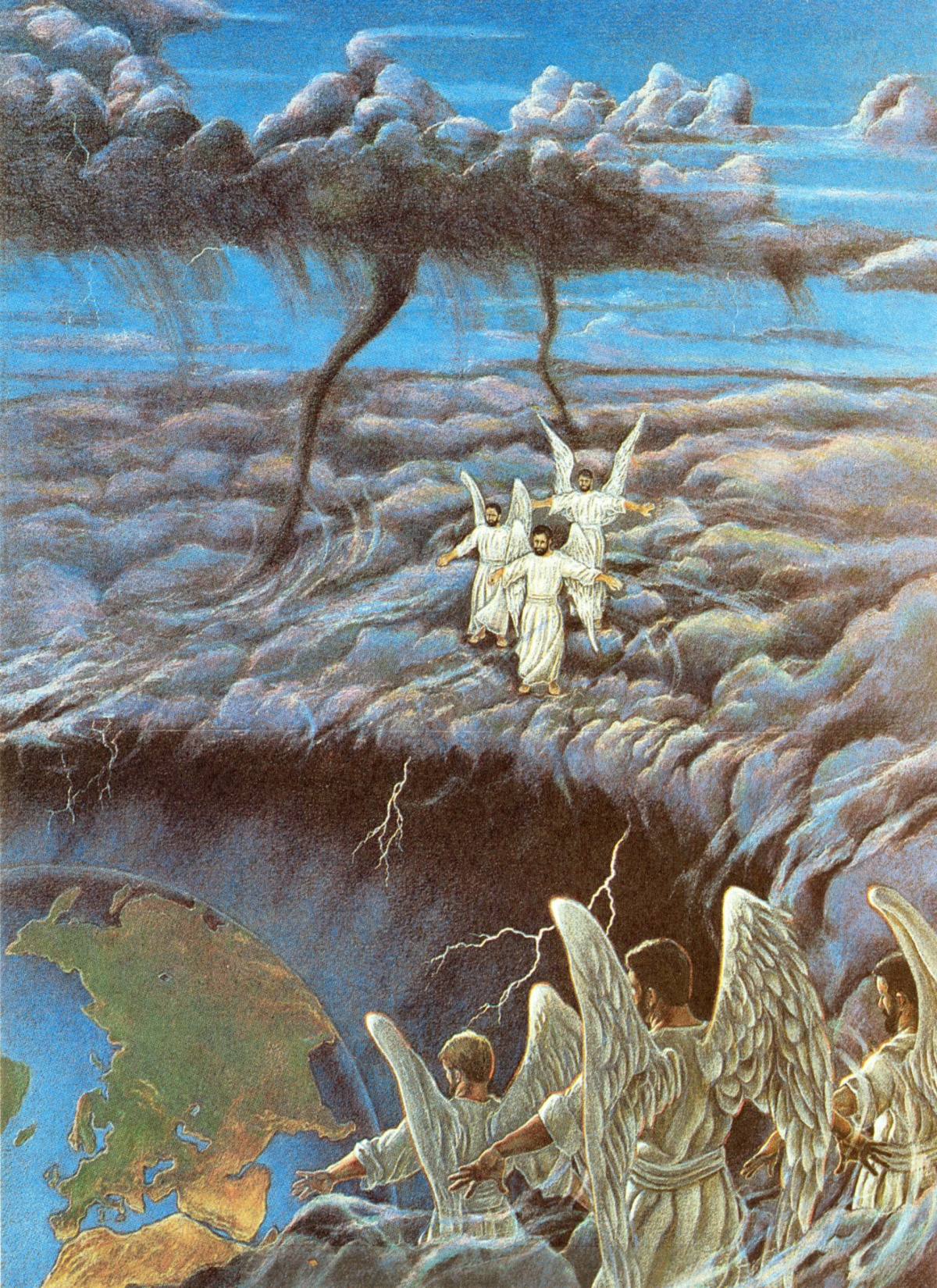 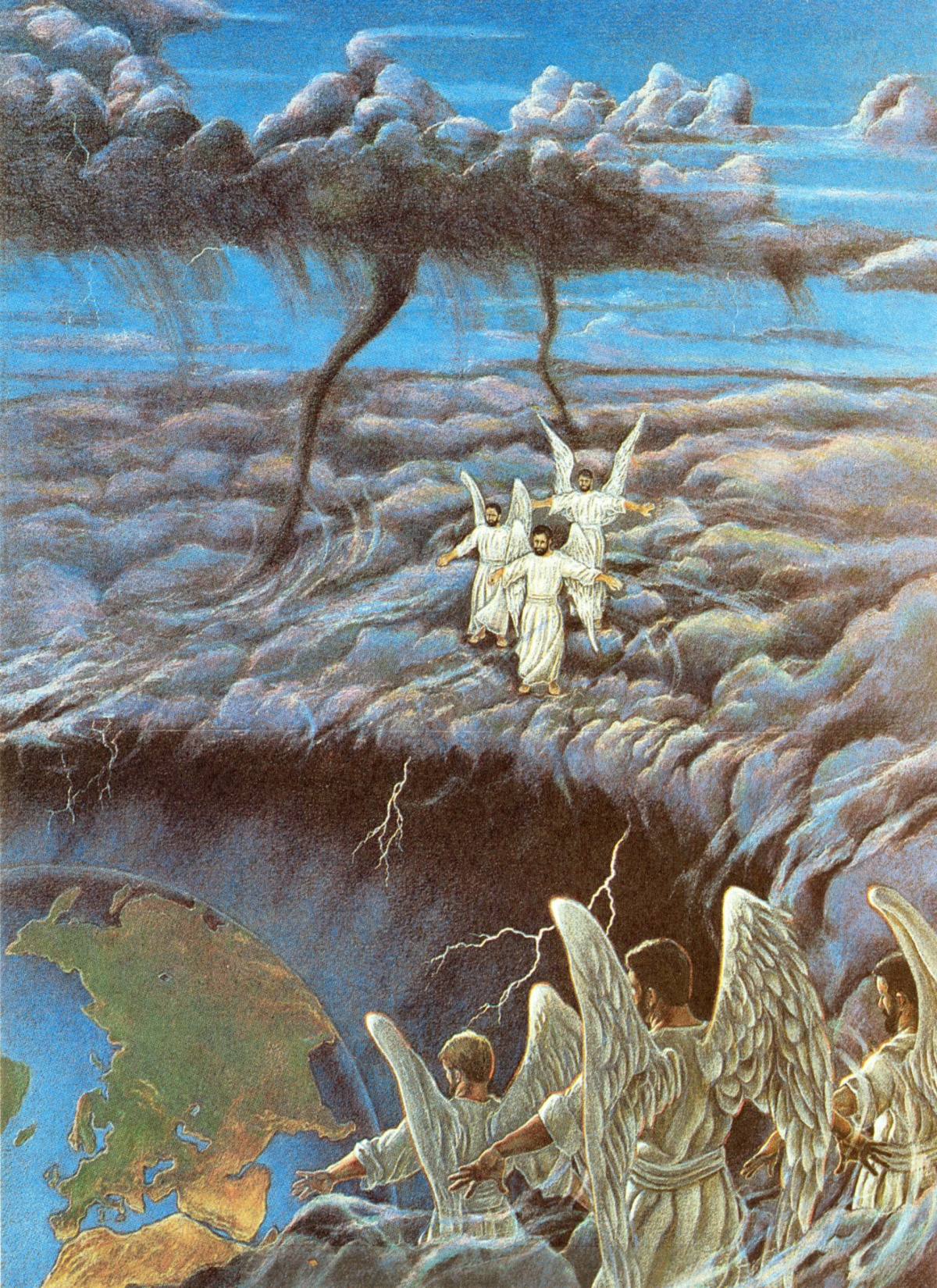 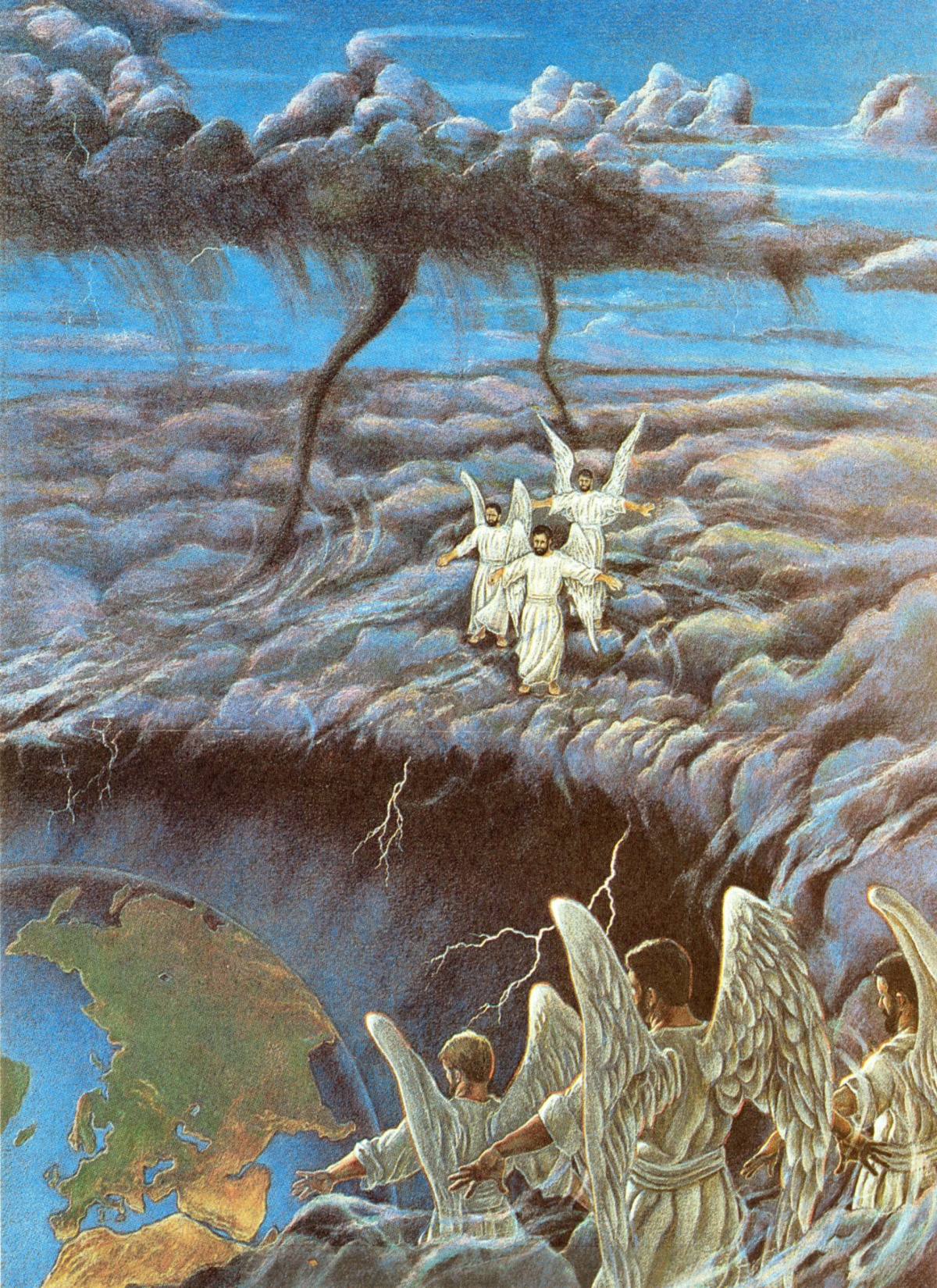 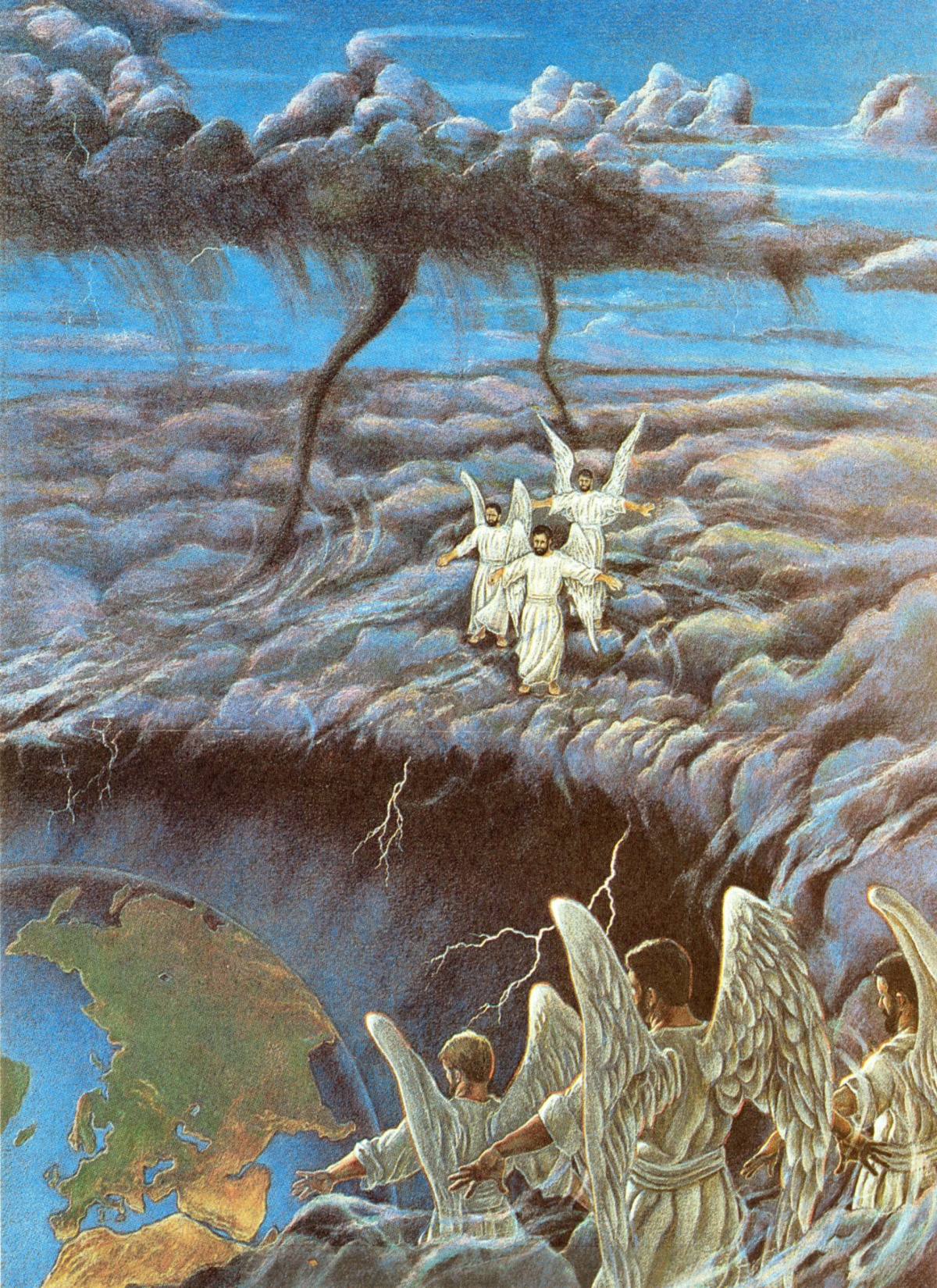 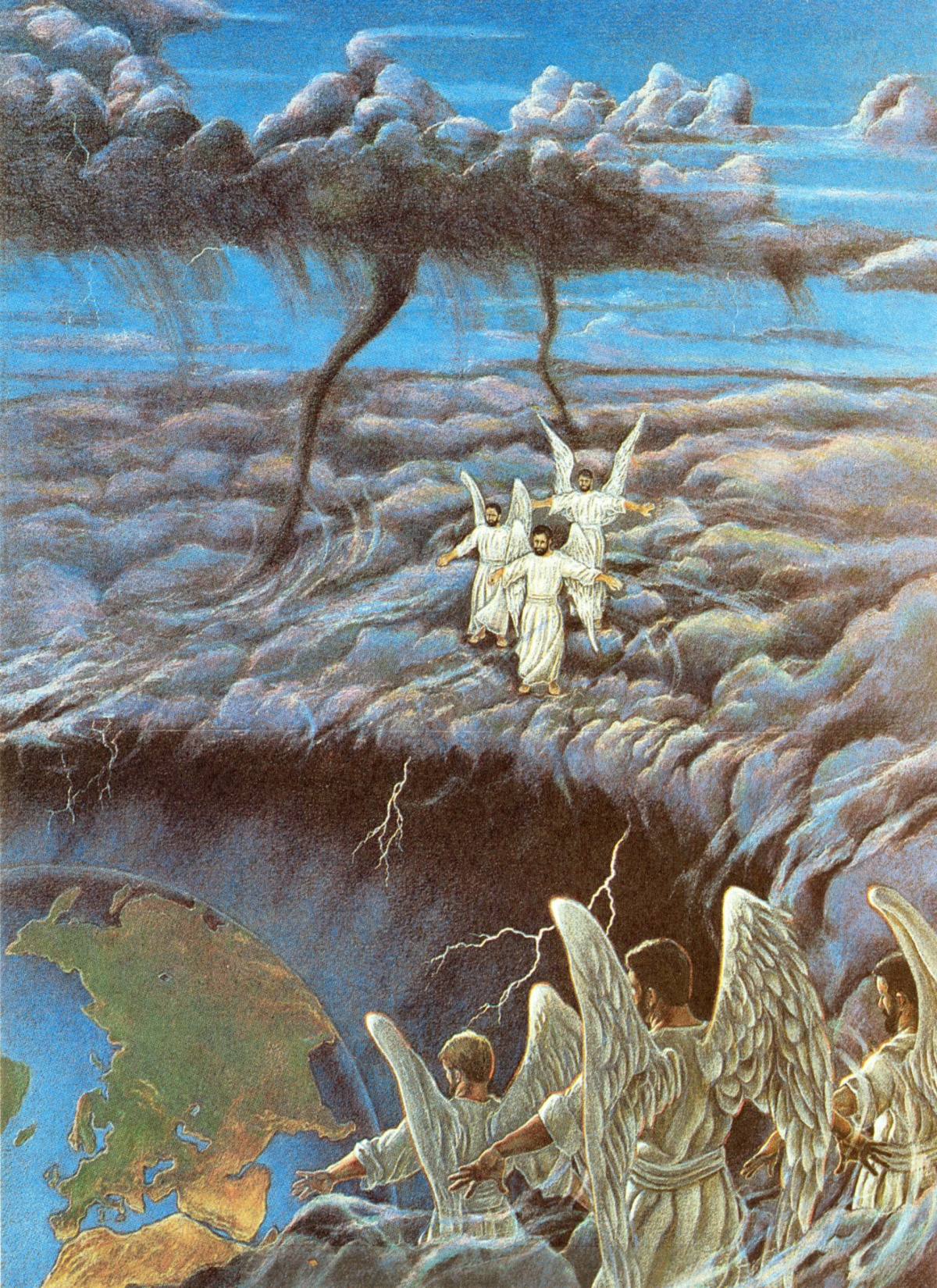 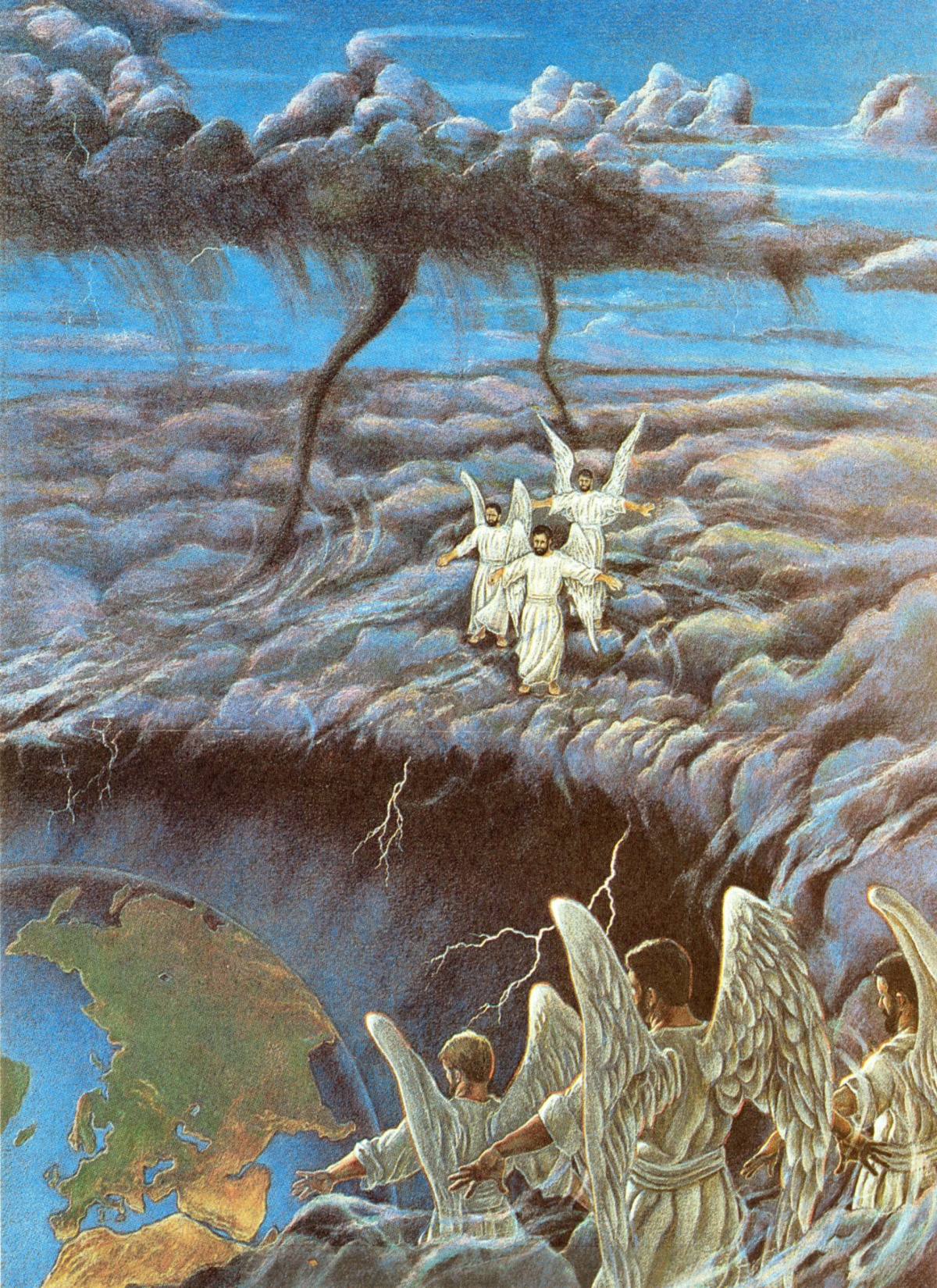 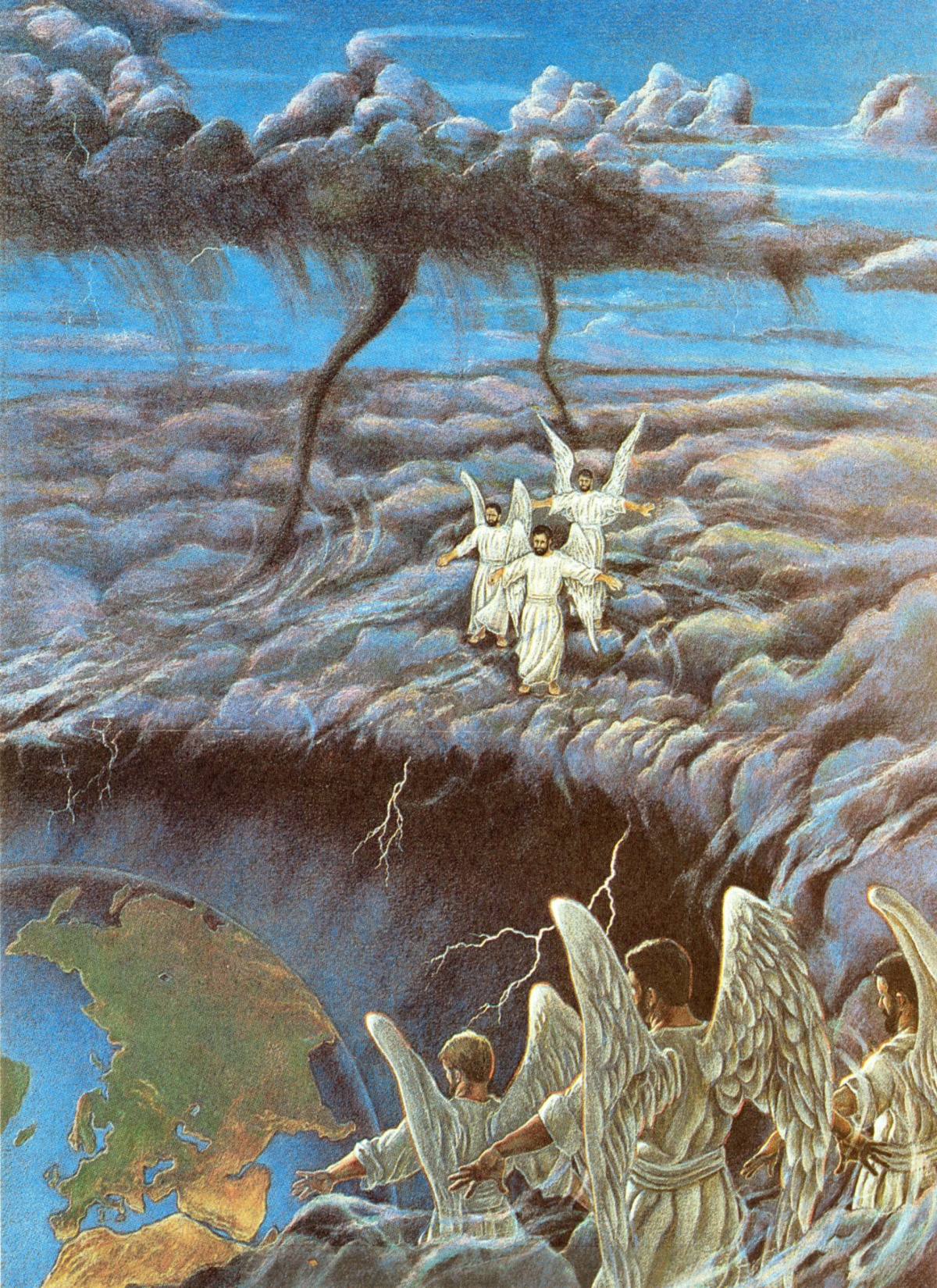 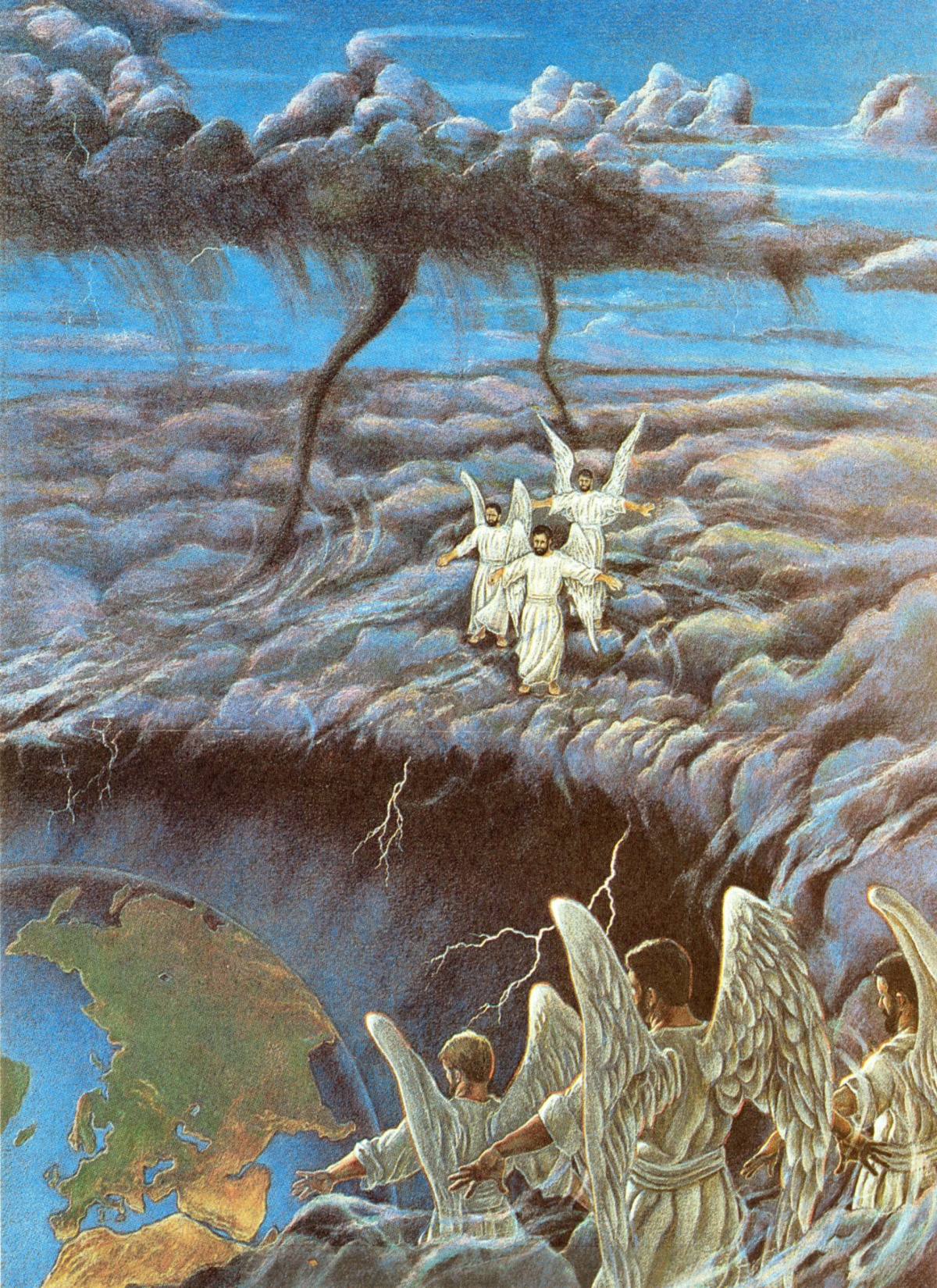 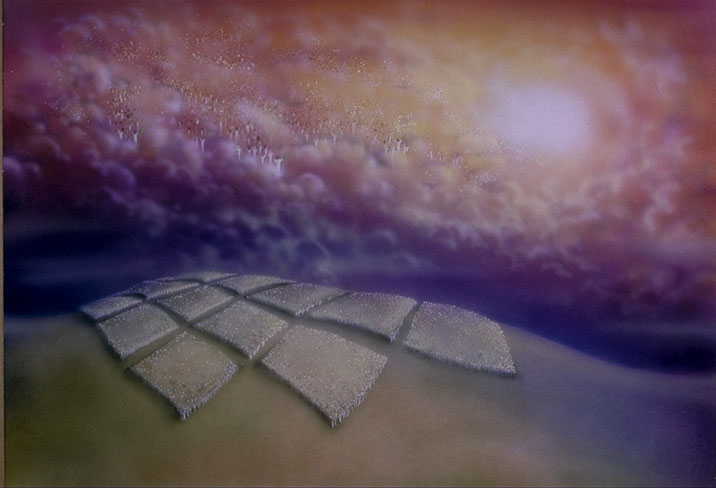 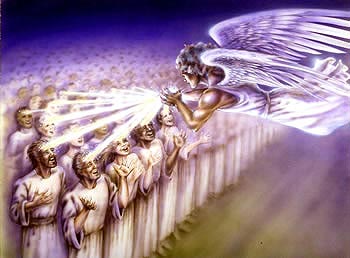 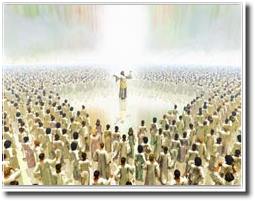 “And I looked, and, lo, a Lamb stood on the mount Zion, and with Him a hundred forty and four thousand, having His Father’s name written in their foreheads.” (Revelation 14:1)
“And this gospel of the kingdom shall be preached in all the world for a witness unto all nations; and then shall the end come.” (Matthew 24:14)
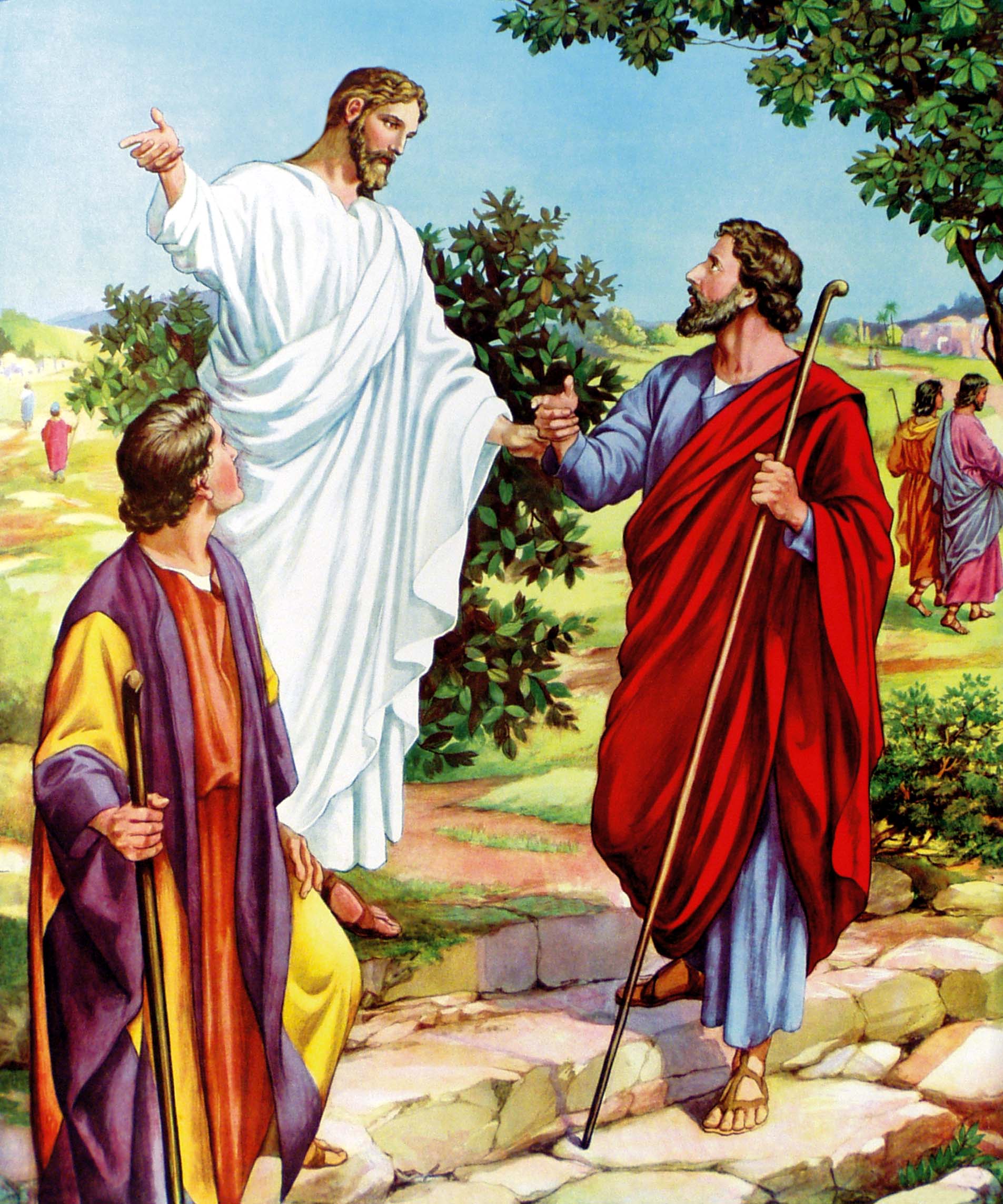 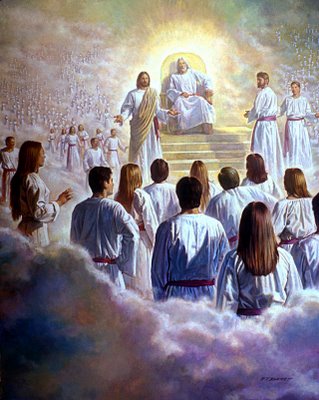 “I beheld, and, lo, a great multitude, which no man could number, of all nations, and kindreds, and people, and tongues, stood before the throne, and before the Lamb, clothed with white robes, and palms in their hands.”
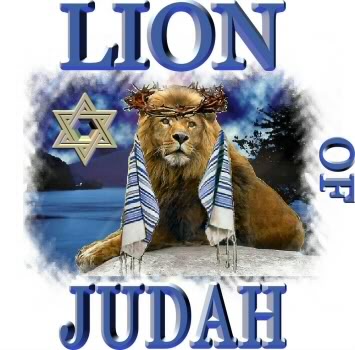 (Romans 11:25-27) 
“For I would not, brethren, that ye should be ignorant of this mystery, lest ye should be wise in your own conceits; that blindness in part is happened to Israel, until the fulness of the Gentiles be come in. And so all Israel shall be saved: as it is written, There shall come out of Sion the Deliverer, and shall turn away ungodliness from Jacob: For this is my covenant unto them, when I shall take away their sins.”
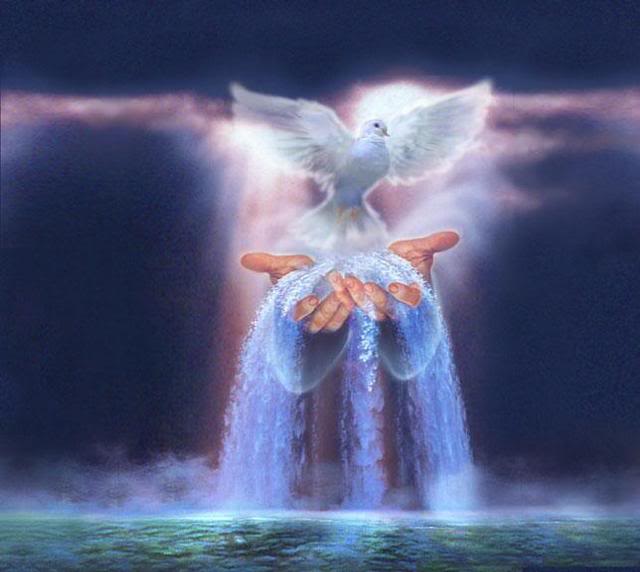 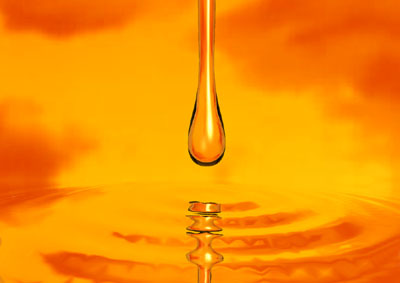 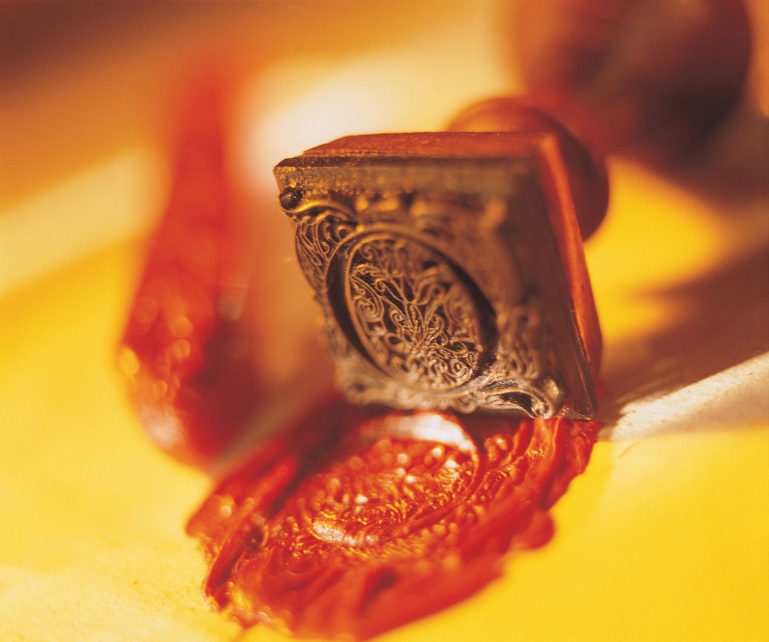 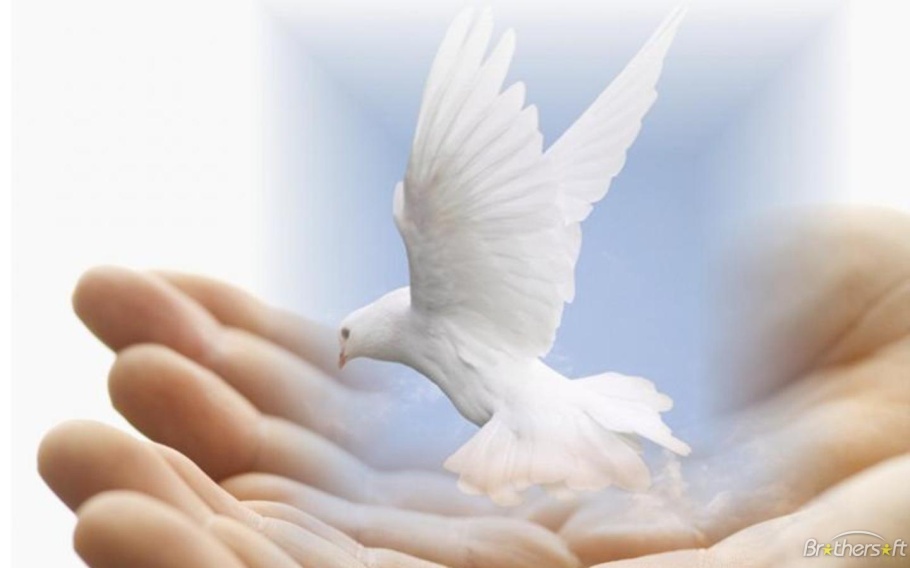 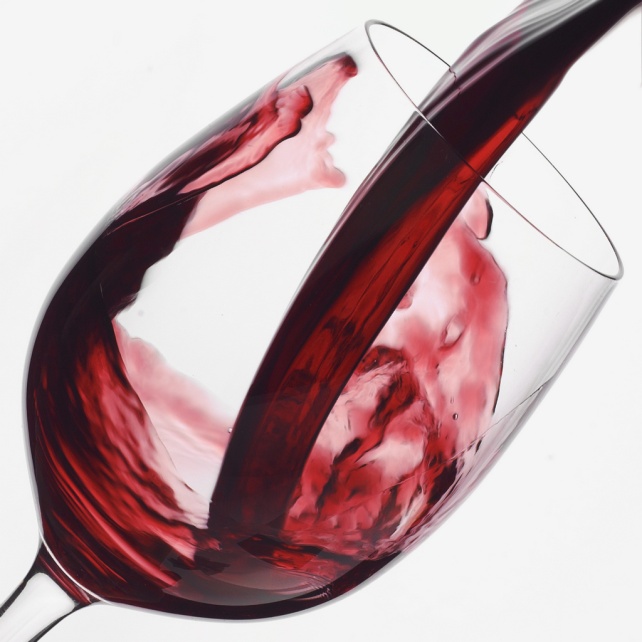 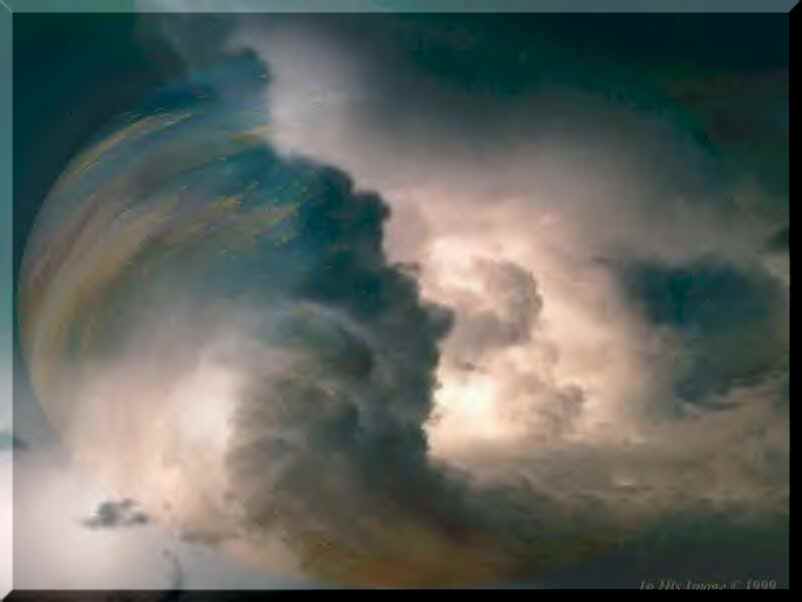 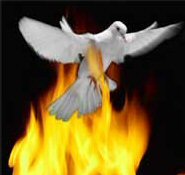